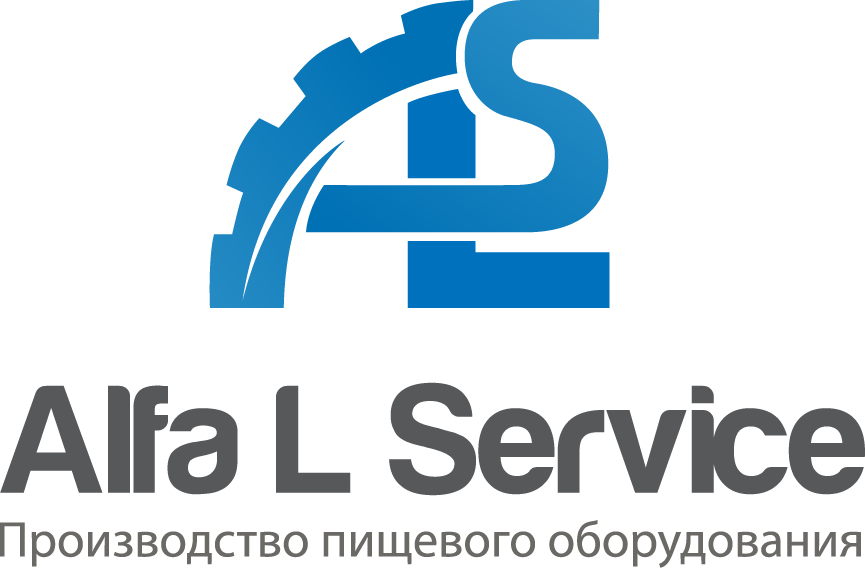 Кто мы?
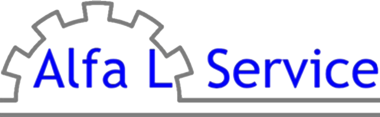 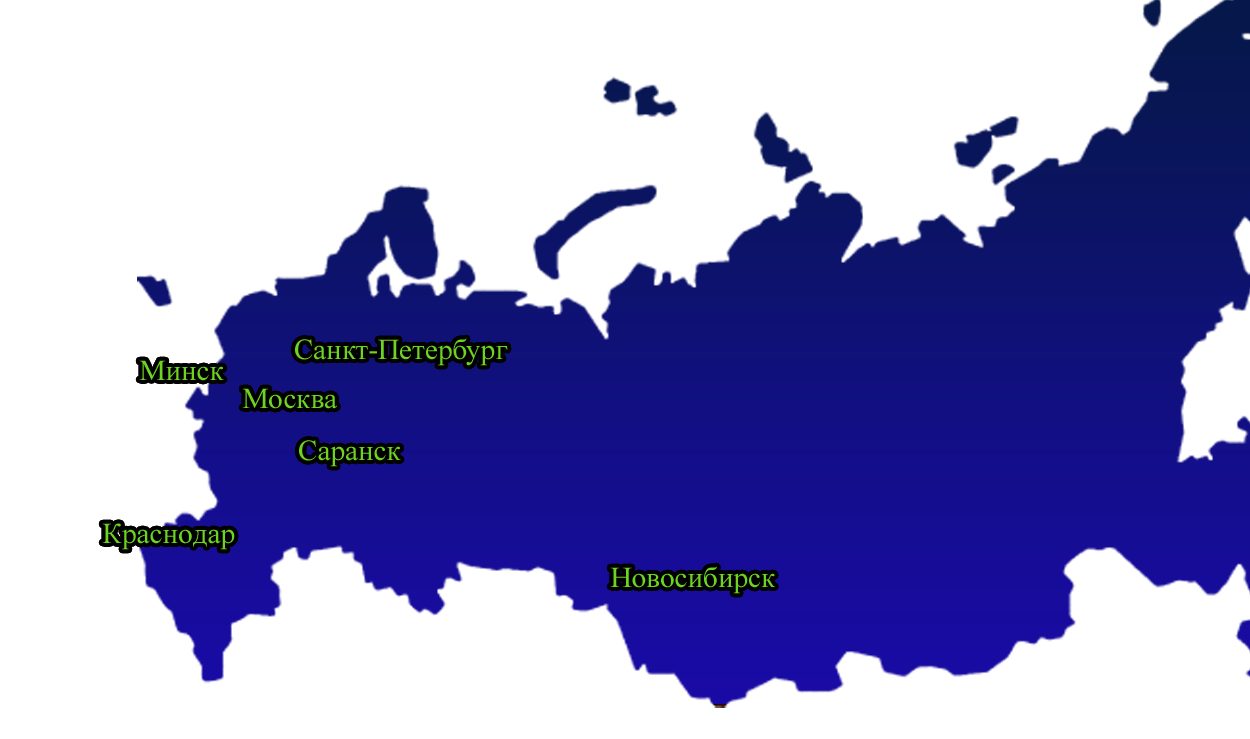 Основана в1998г.
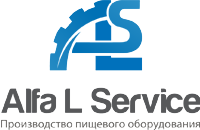 Чем мы занимаемся?
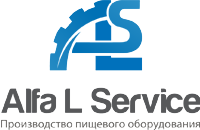 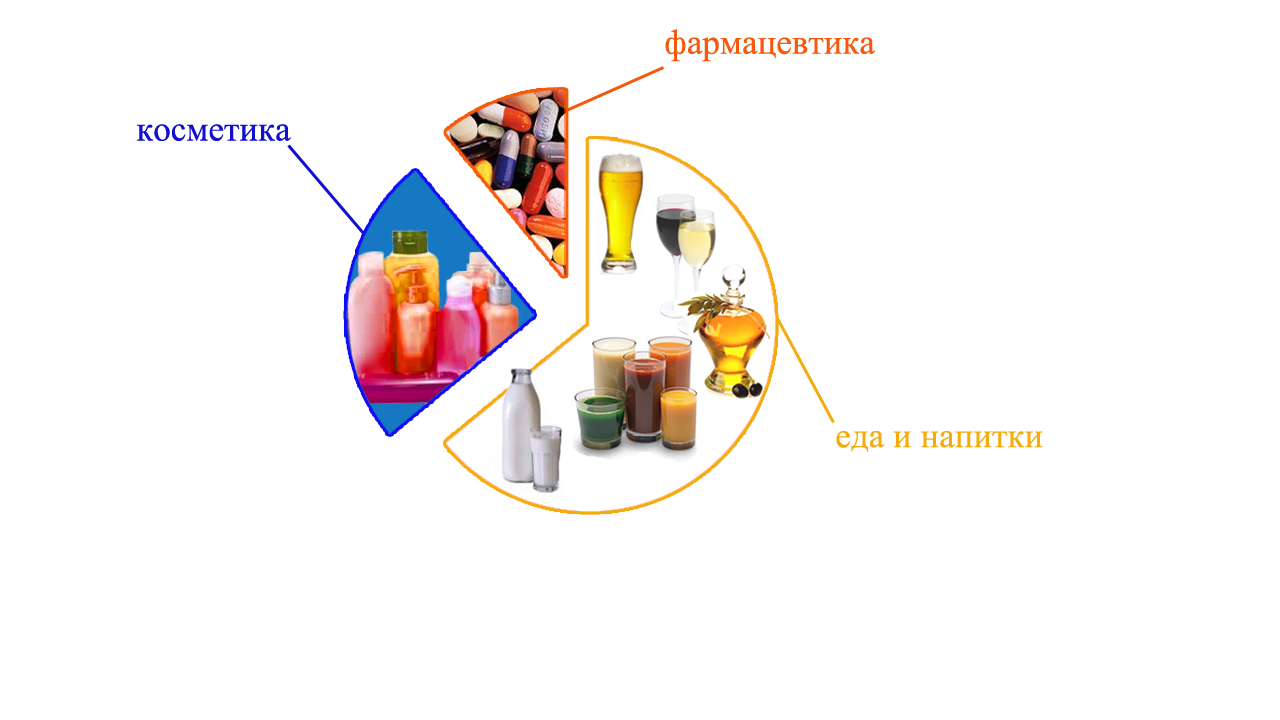 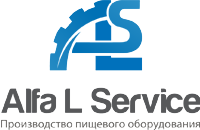 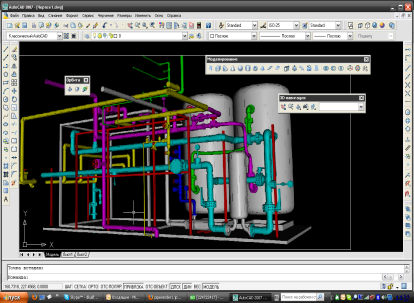 Инжиниринг
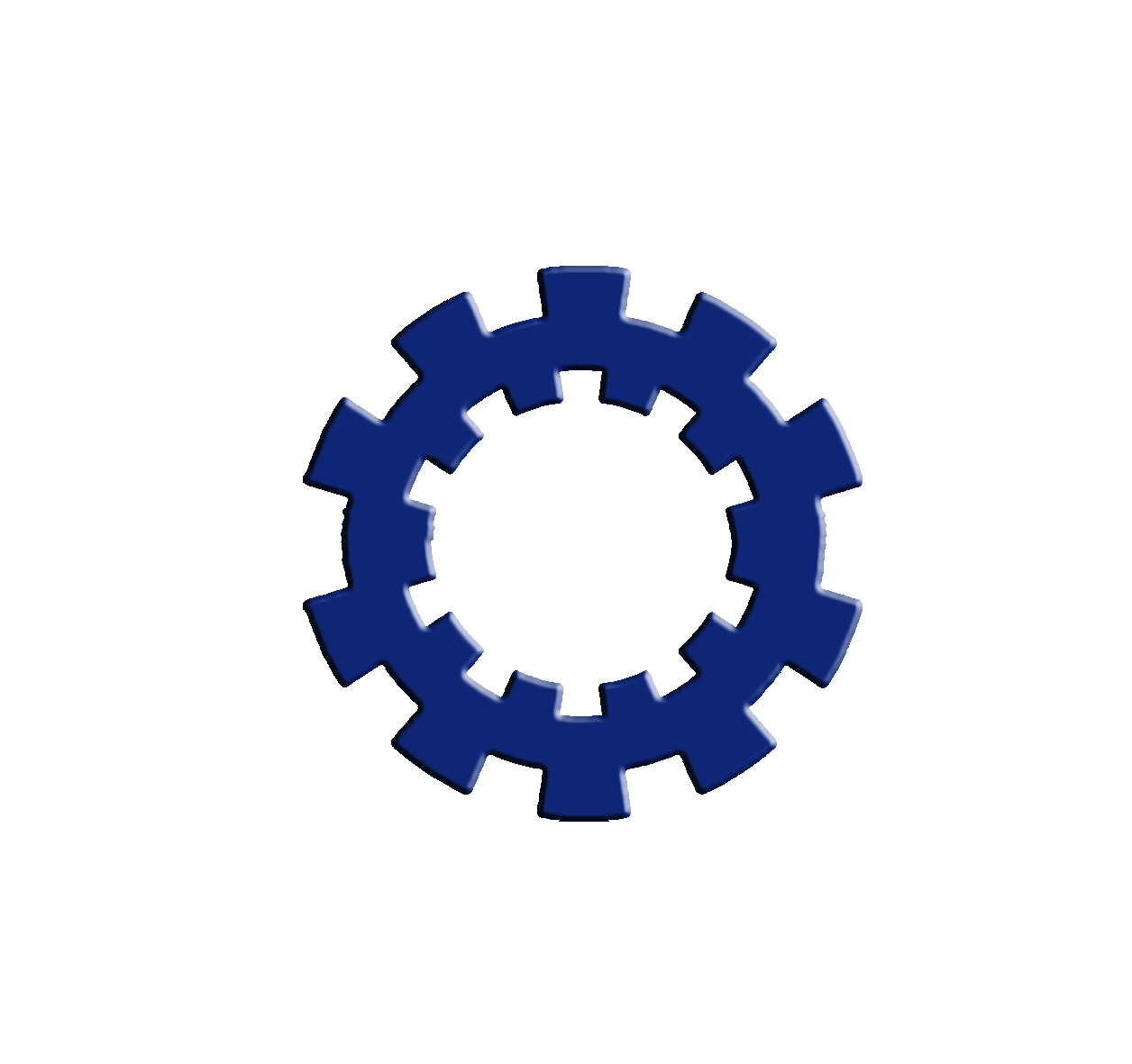 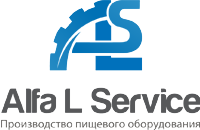 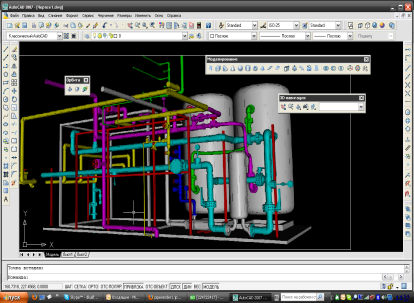 Инжиниринг
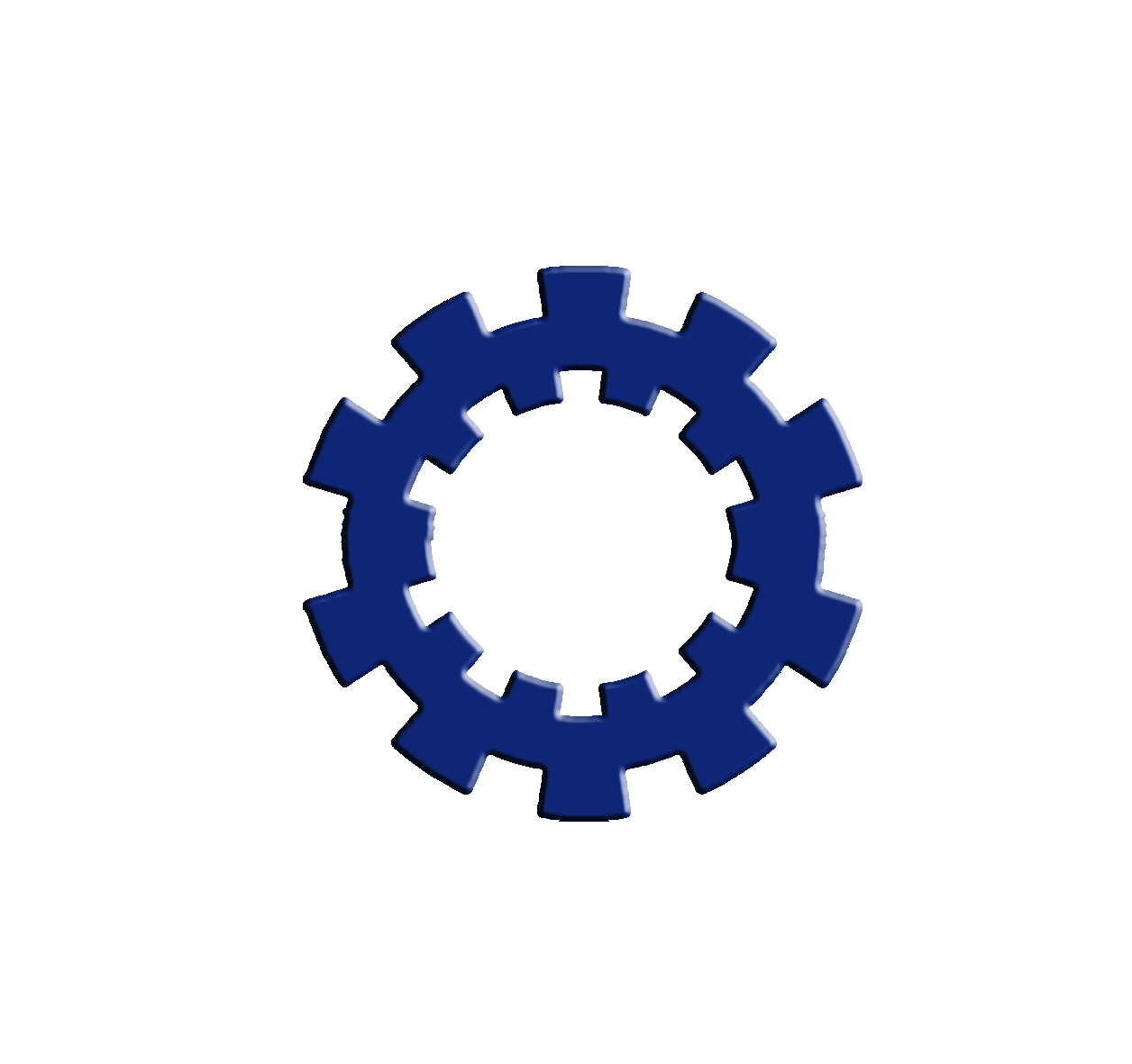 Подбор оборудования
Проекты под ключ
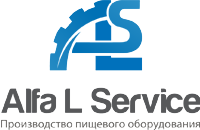 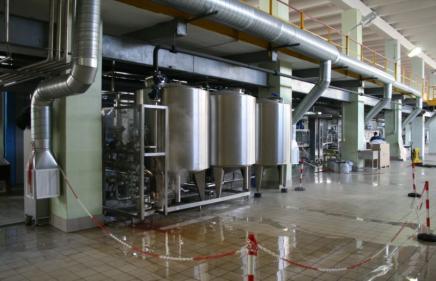 Монтаж
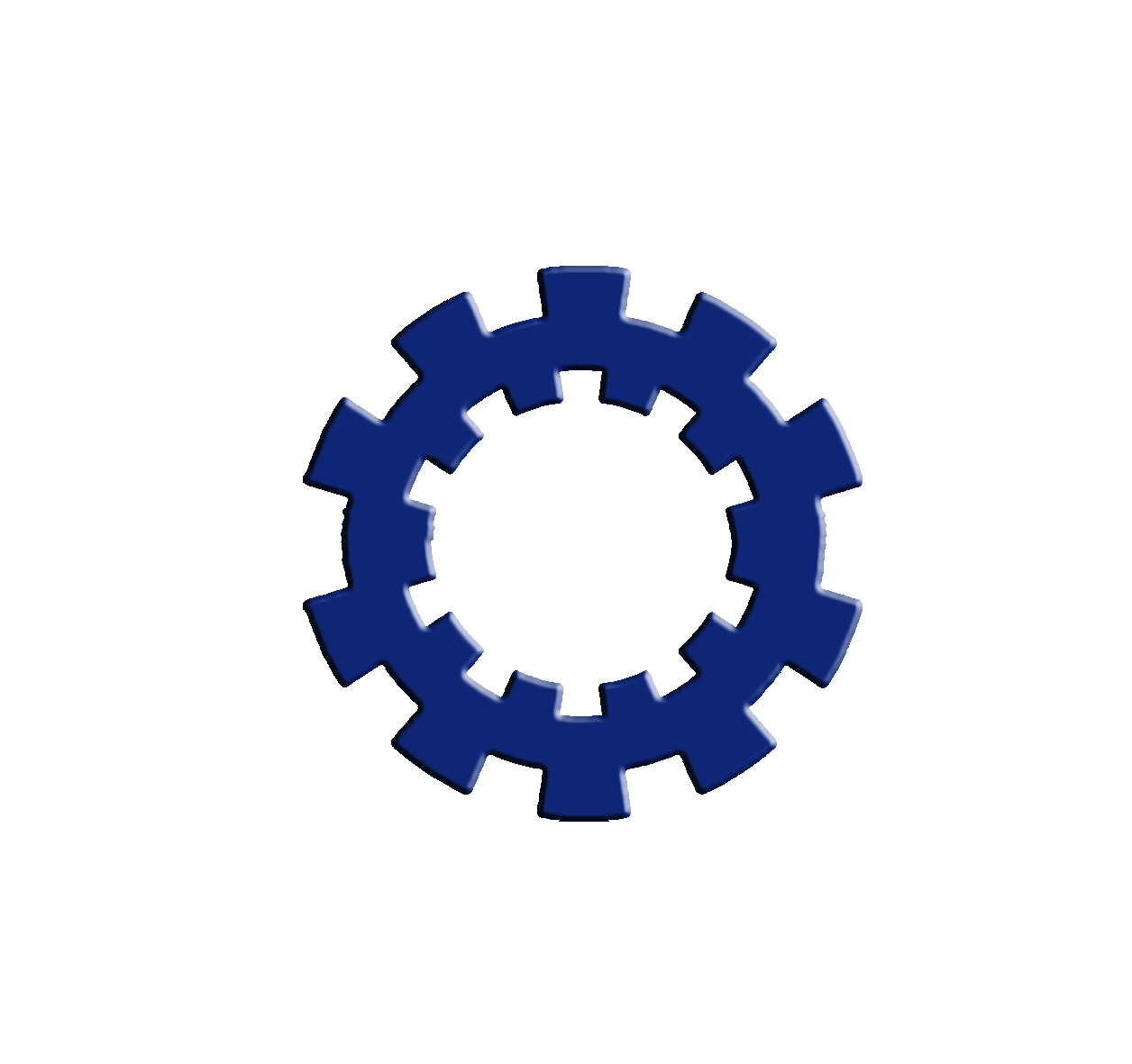 и запуск
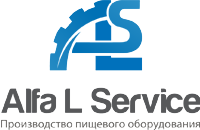 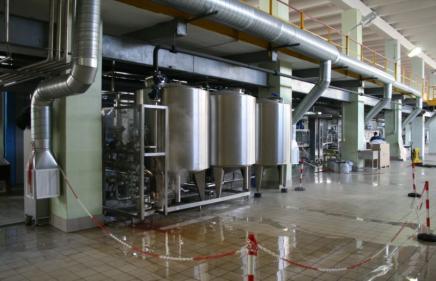 Монтаж
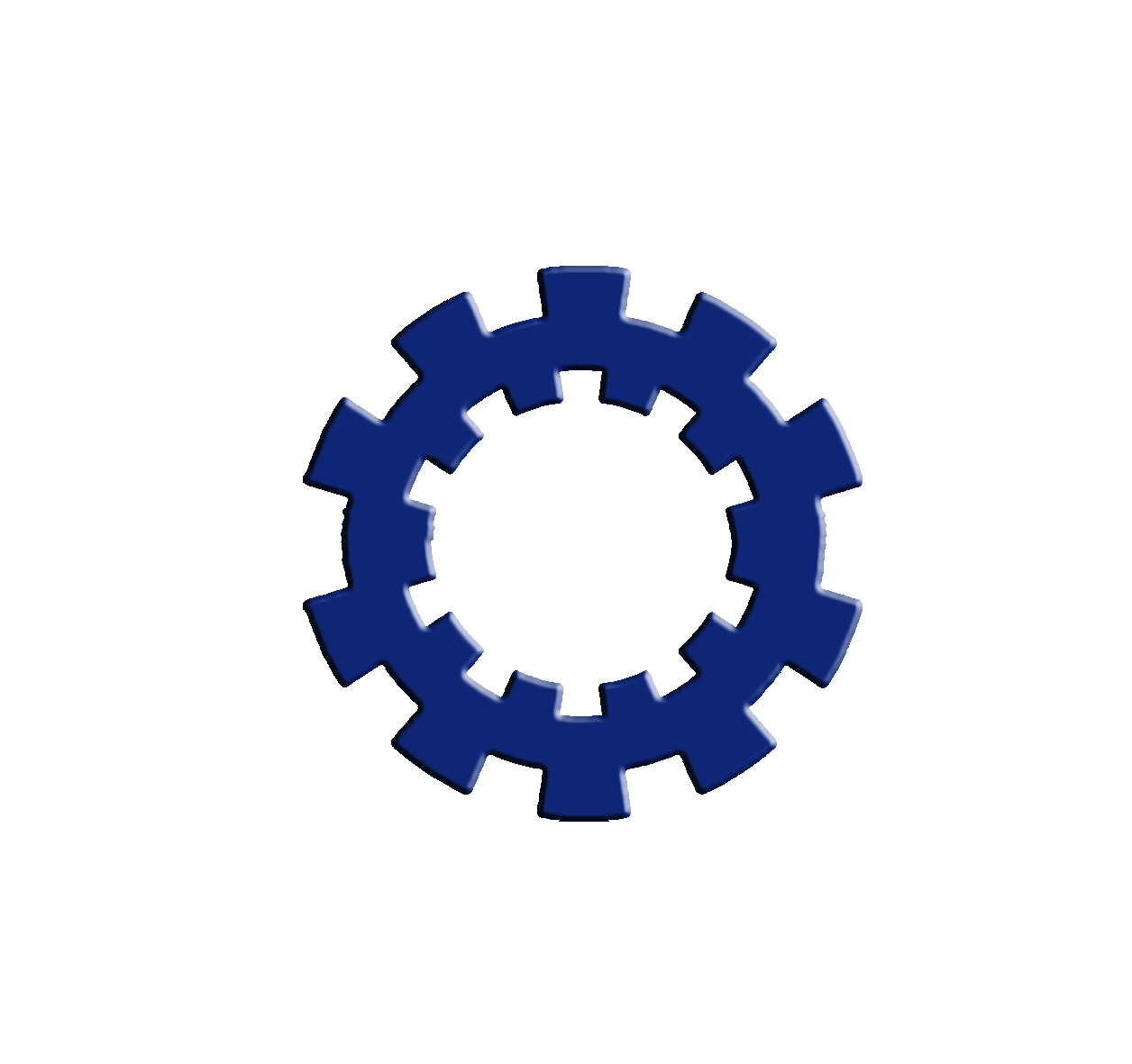 и запуск
Профессионализм
Гибкий подход
Обучение персонала
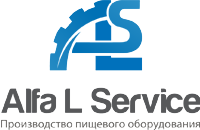 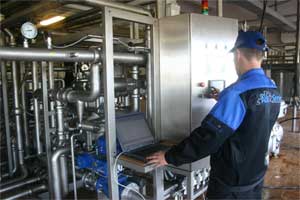 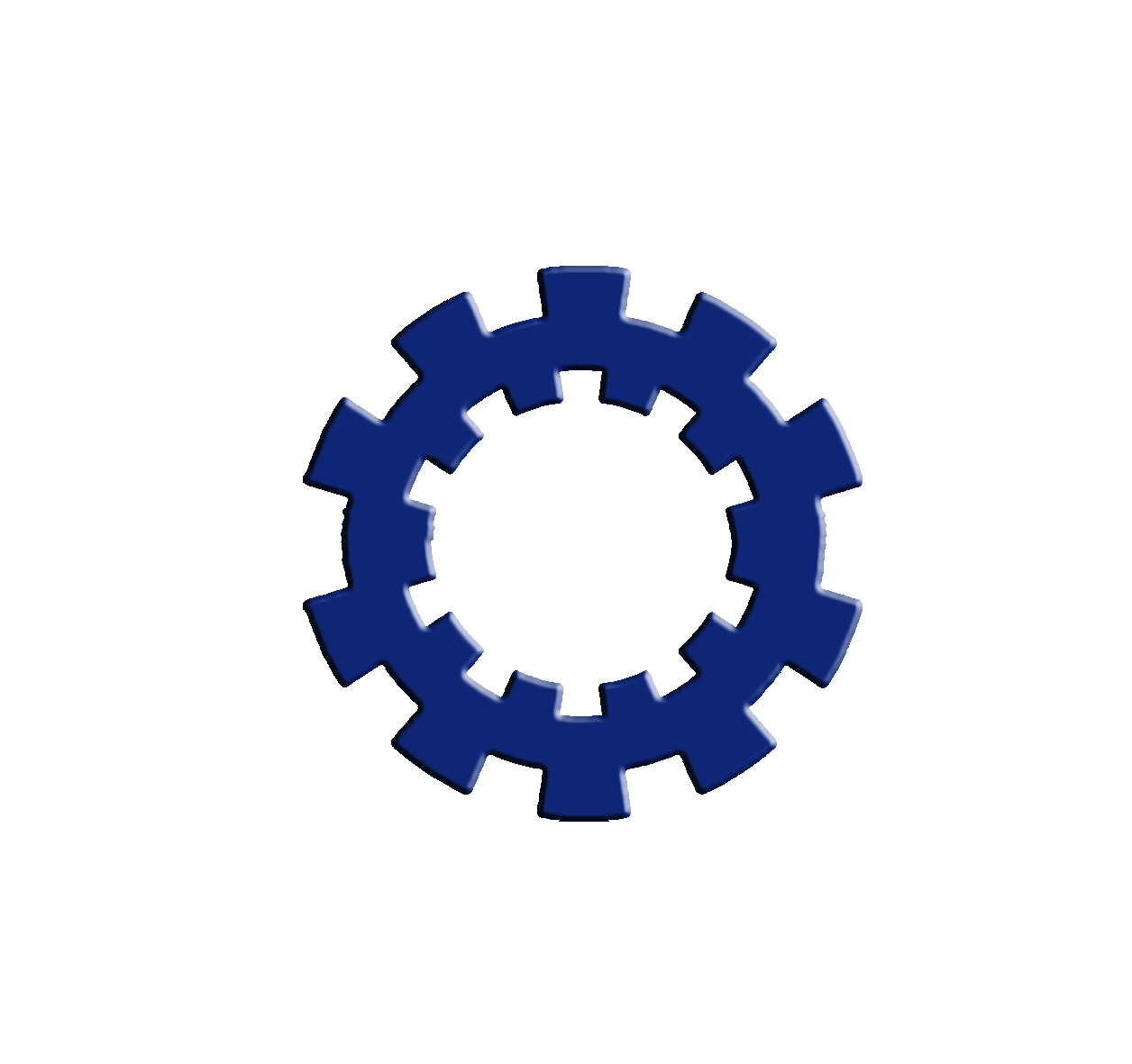 Сервис
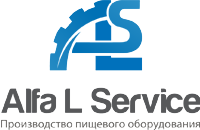 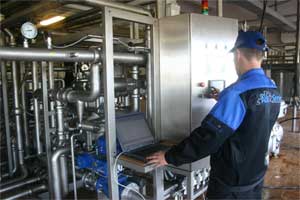 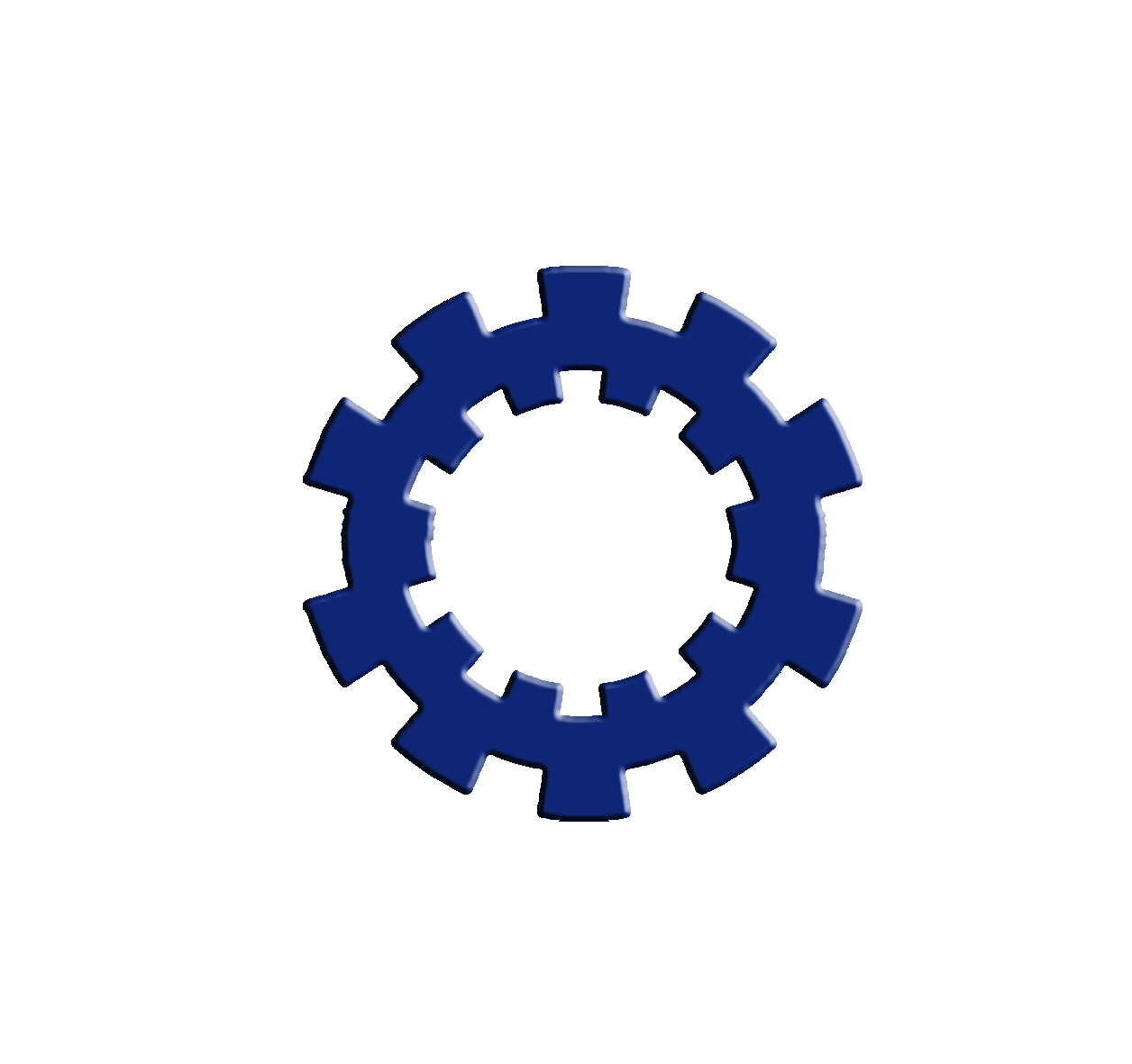 Сервис
Быстрые выезды
Полная поддержка
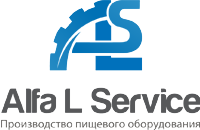 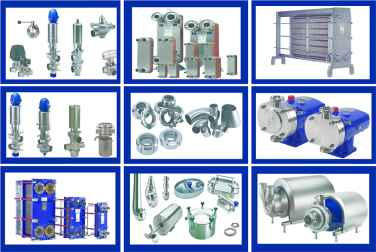 Поставка
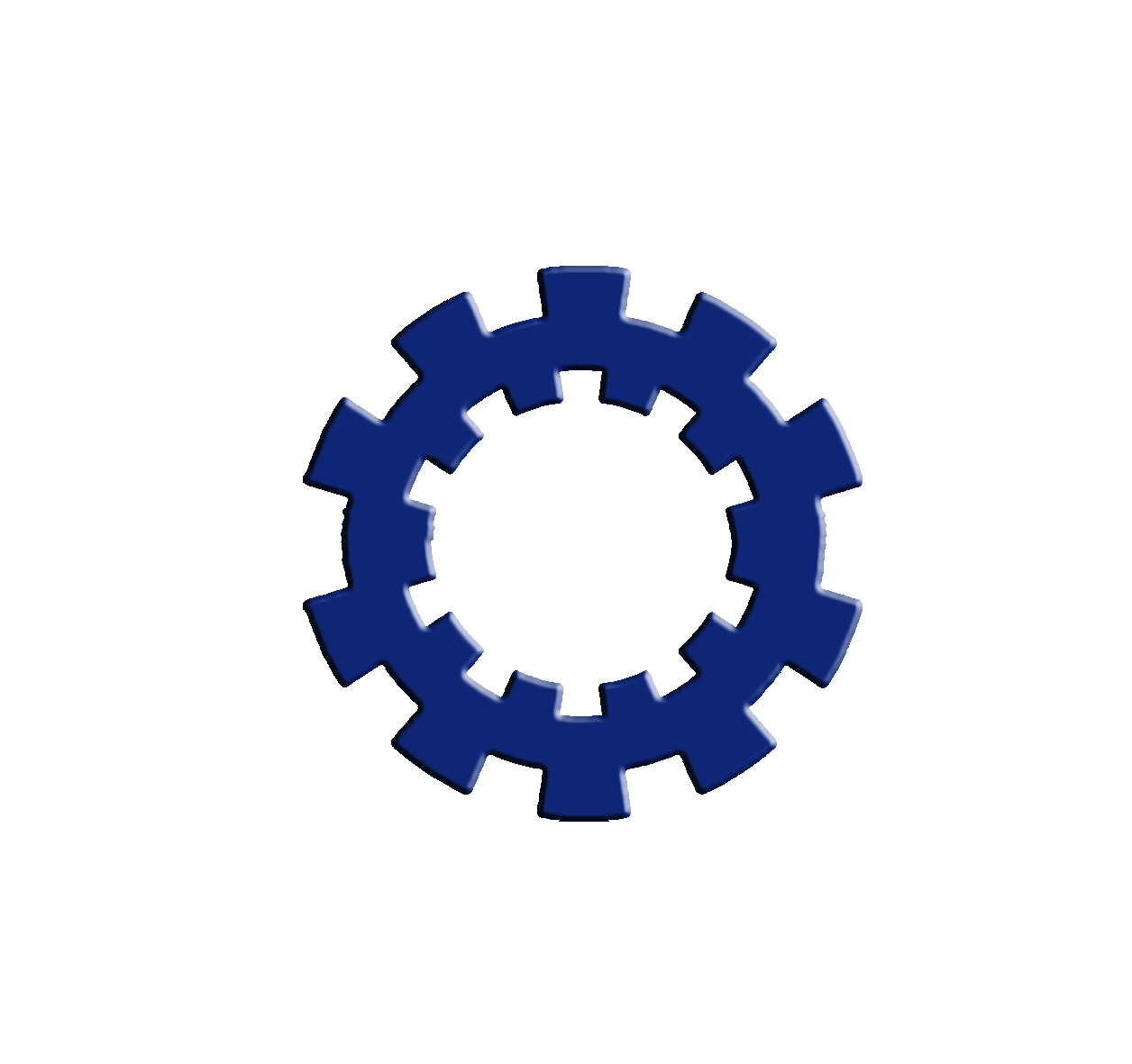 оборудования
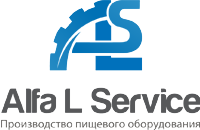 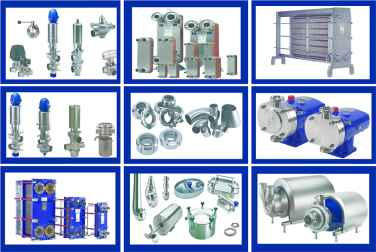 Поставка
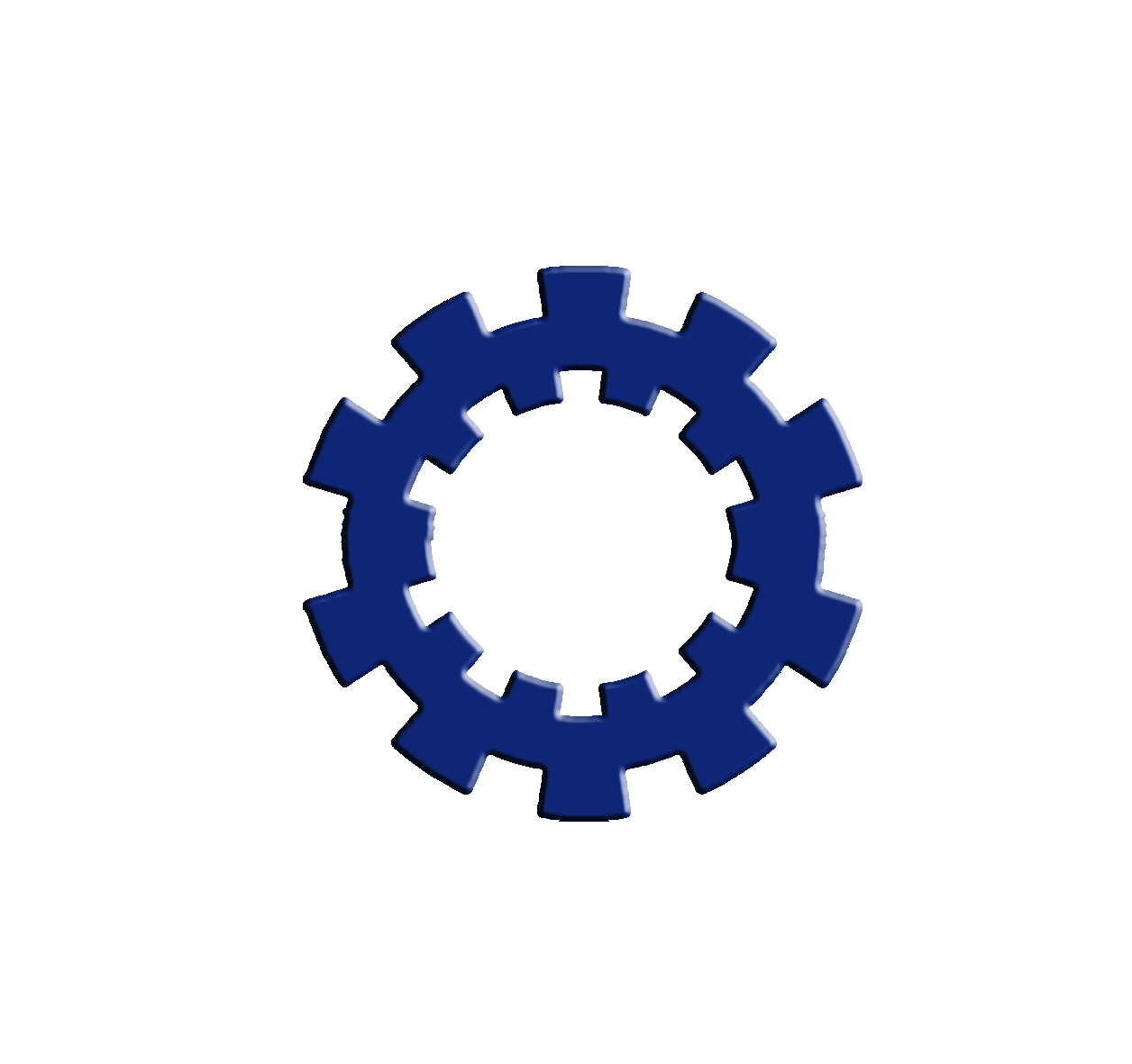 оборудования
Короткие сроки 
Выгодные условия
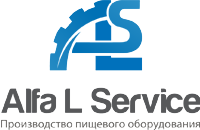 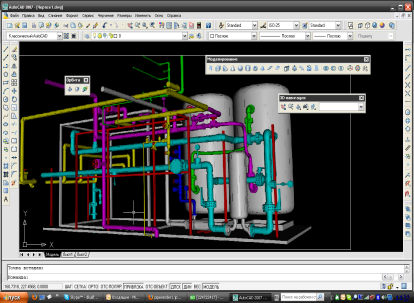 Инжиниринг
Монтаж и запуск
Сервис
Поставка оборудования
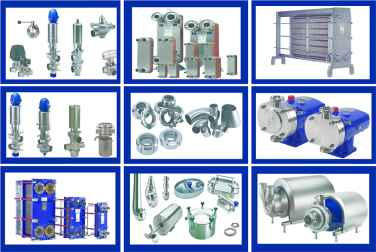 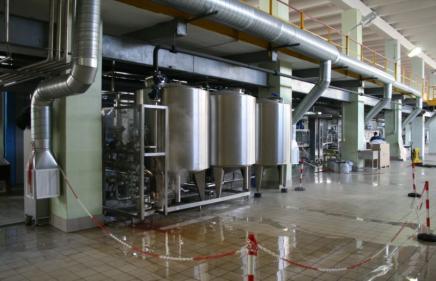 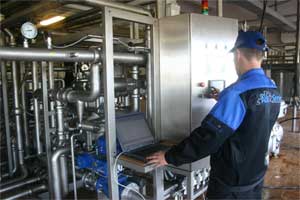 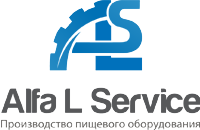 Наши партнеры
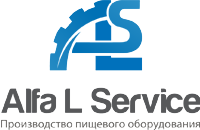 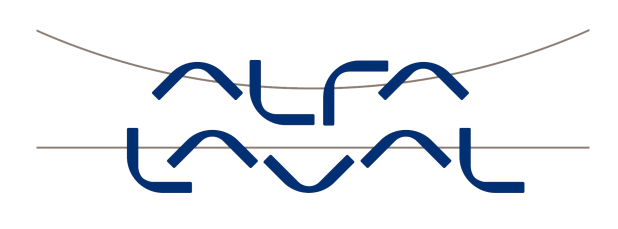 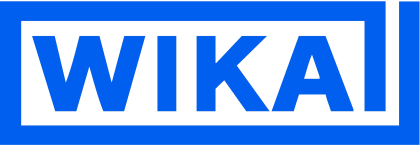 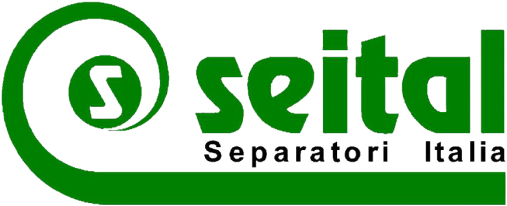 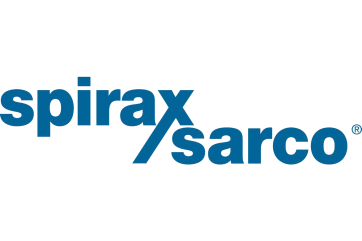 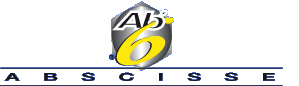 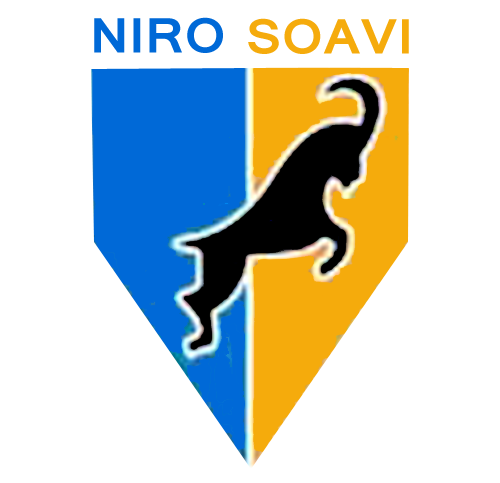 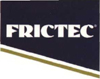 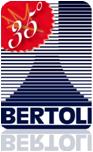 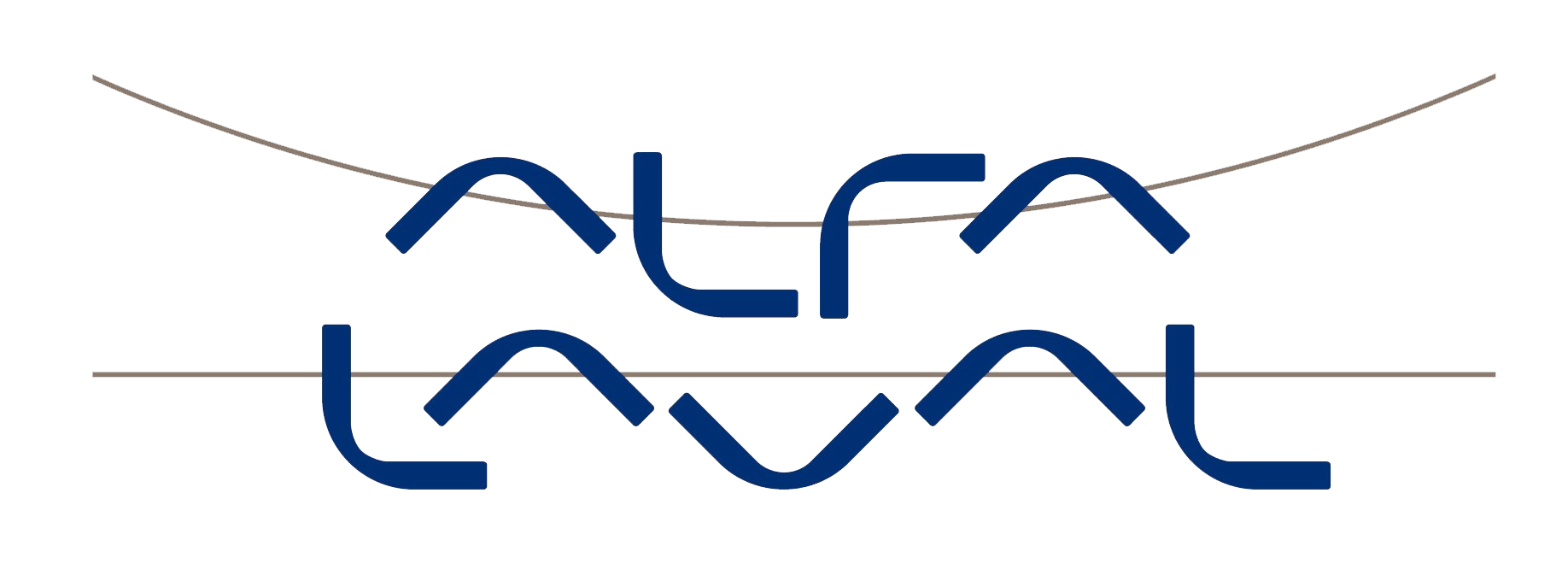 Мастер дистрибьютор
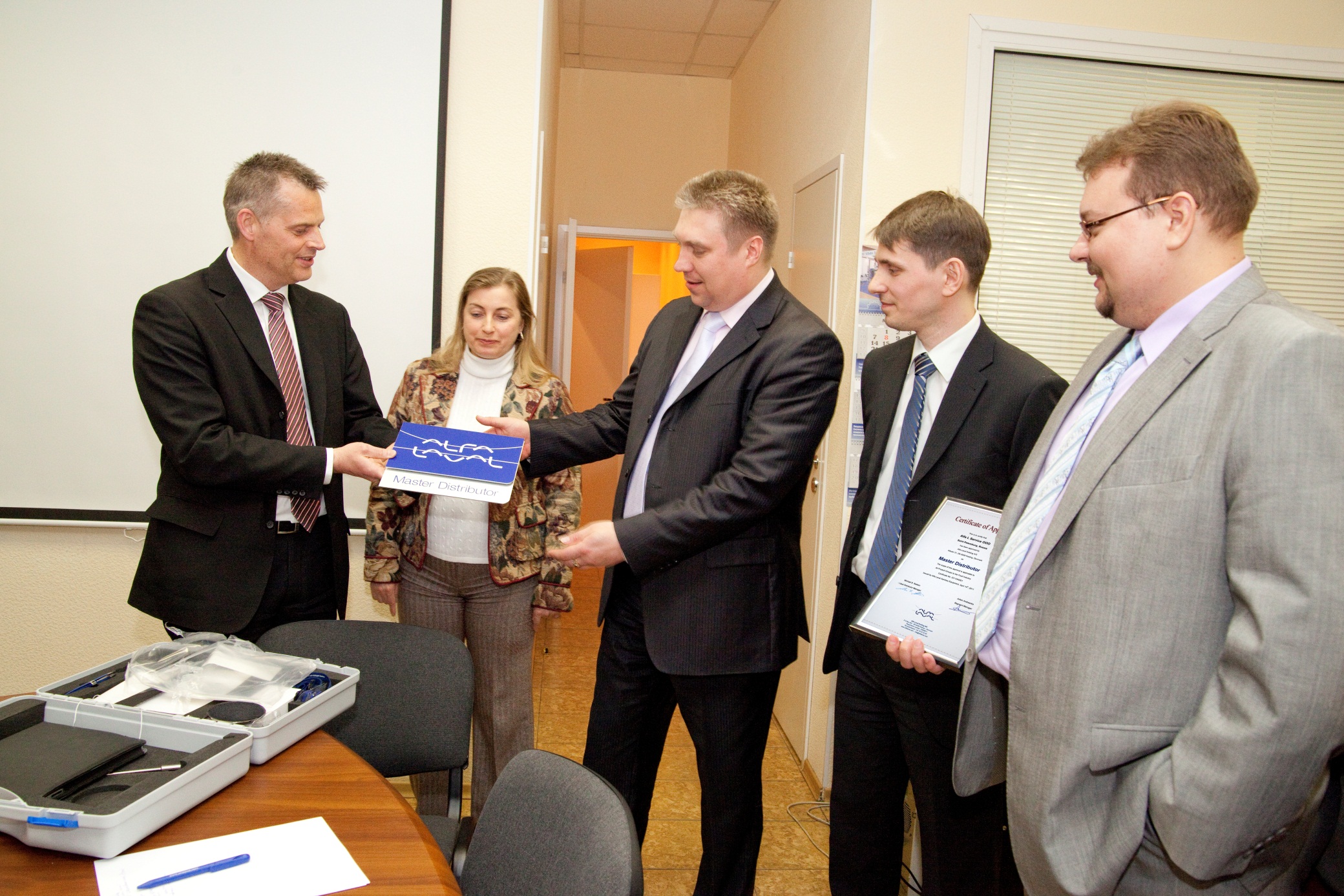 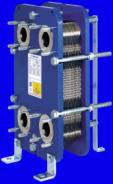 Теплообменники

Насосы

Оборудование для ёмкостей 

Автоматика

Комплектующие

Фитинг
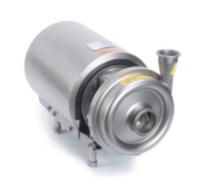 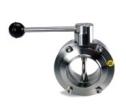 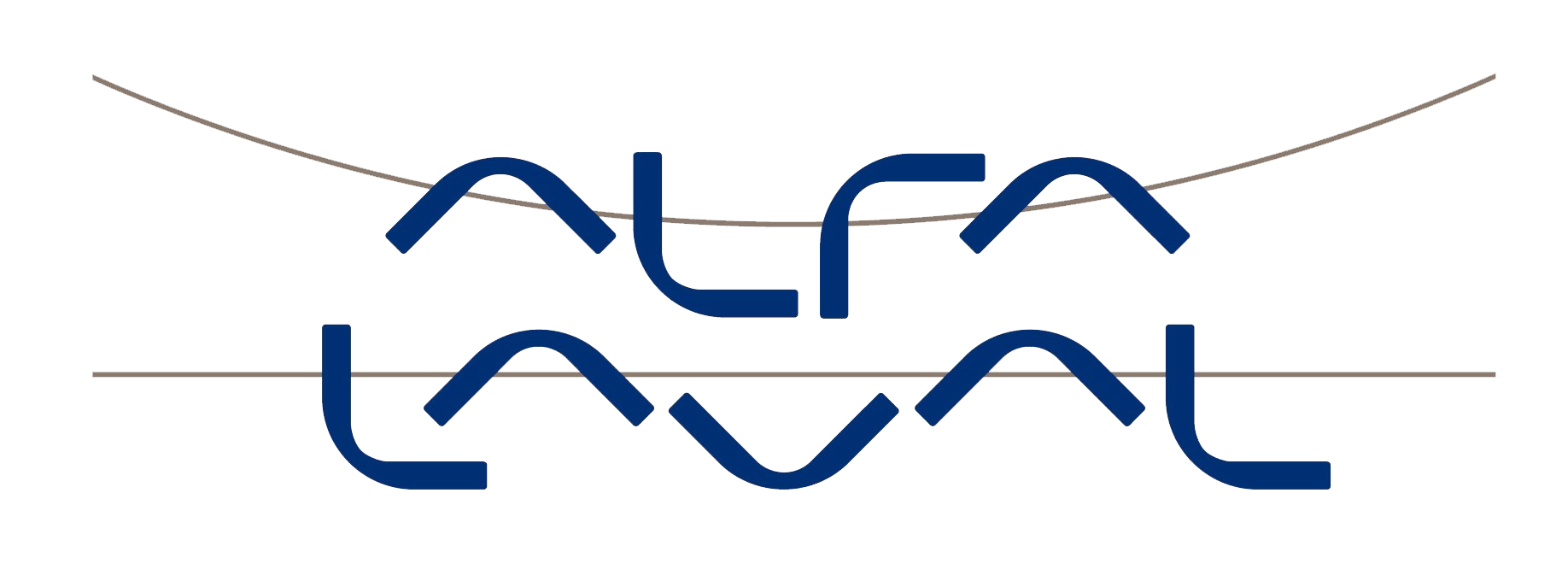 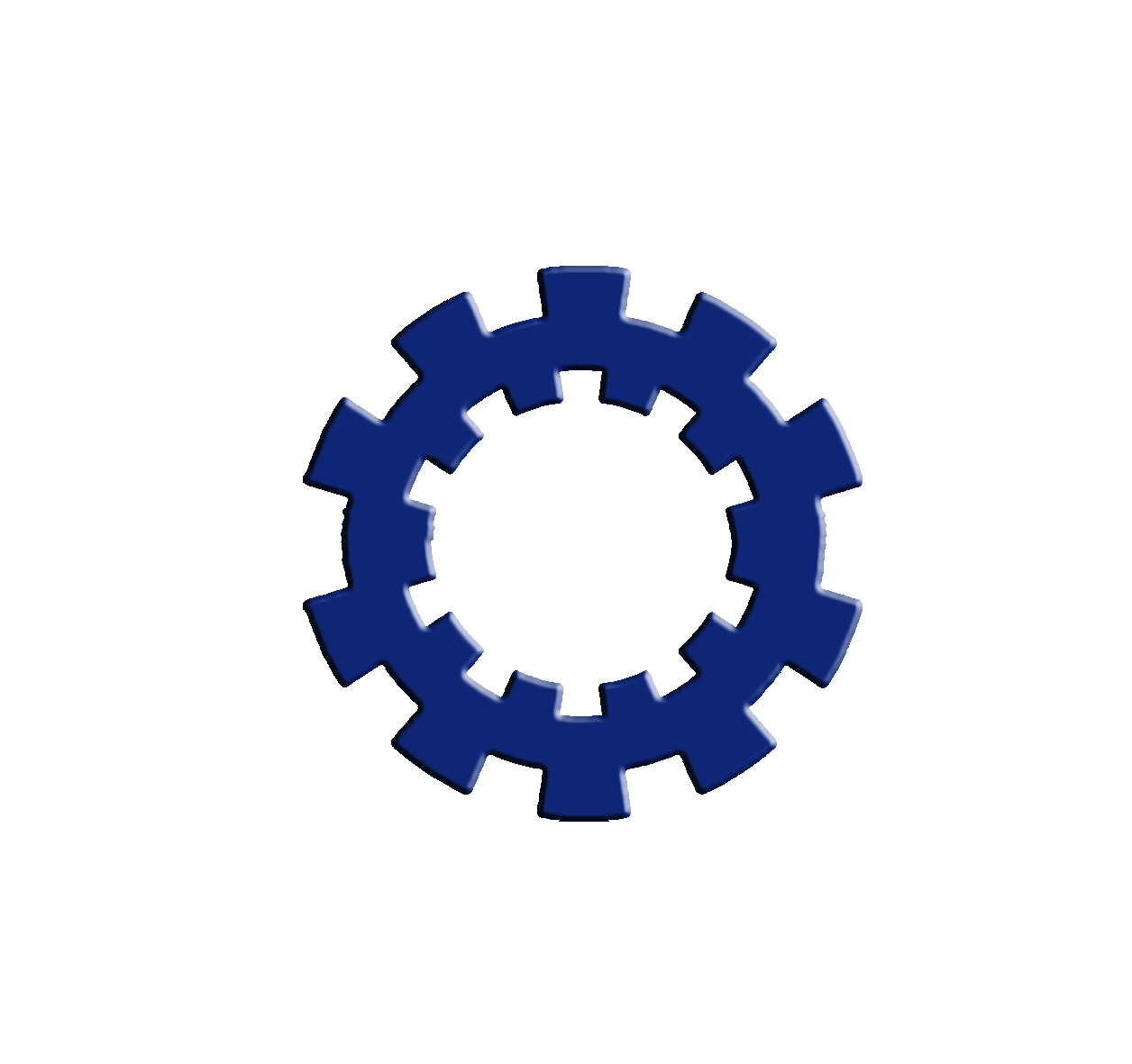 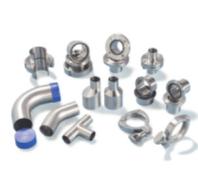 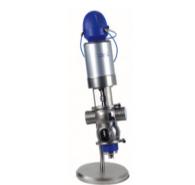 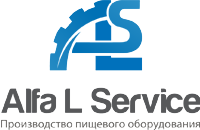 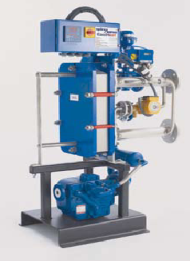 Расходомеры

Пароконденсатные котельные системы

Системы регулирования

Конденсатоотводчики

Конденсатные насосы

Комплектующие

Оборудование для систем сжатого воздуха
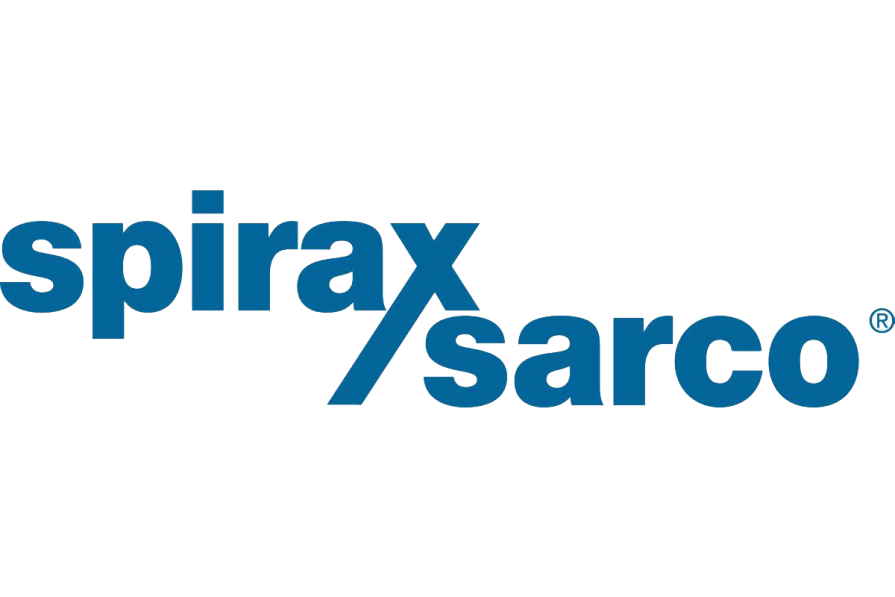 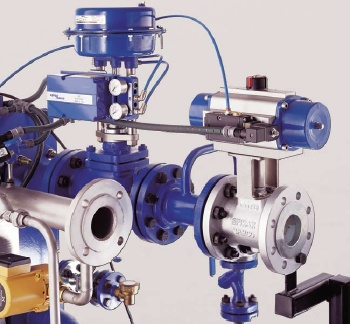 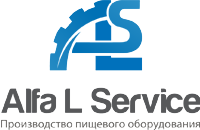 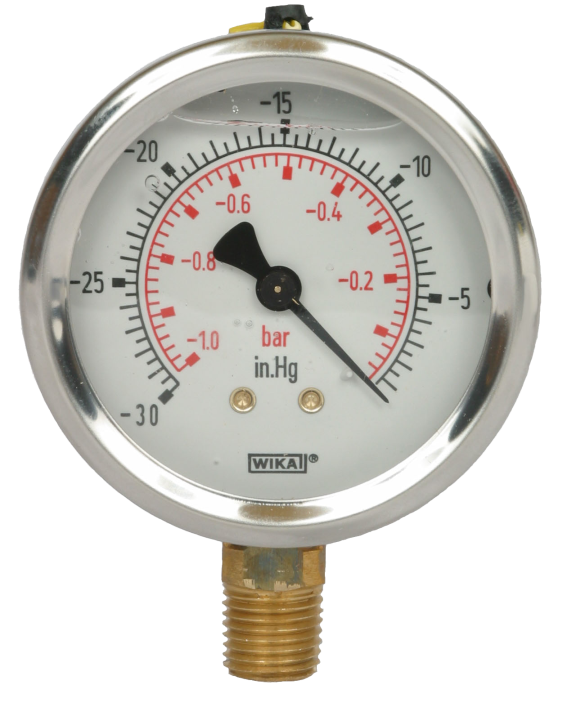 Измерительная техника

Мембранные разделители

Комплектующие

Манометры

Термометры
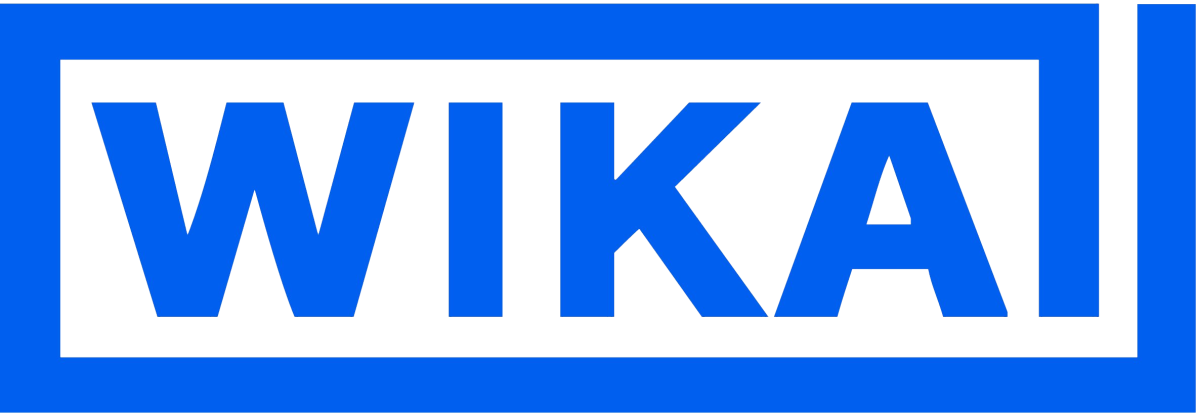 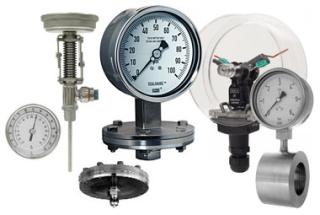 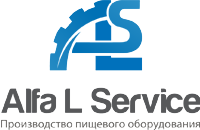 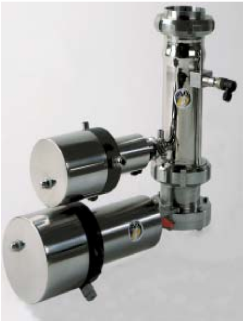 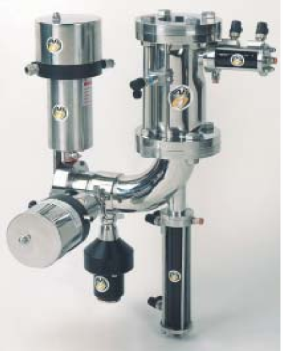 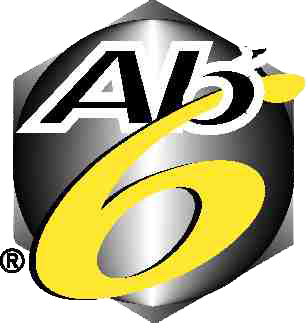 Pigging System

Комплектующие
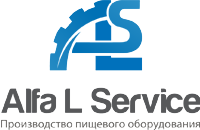 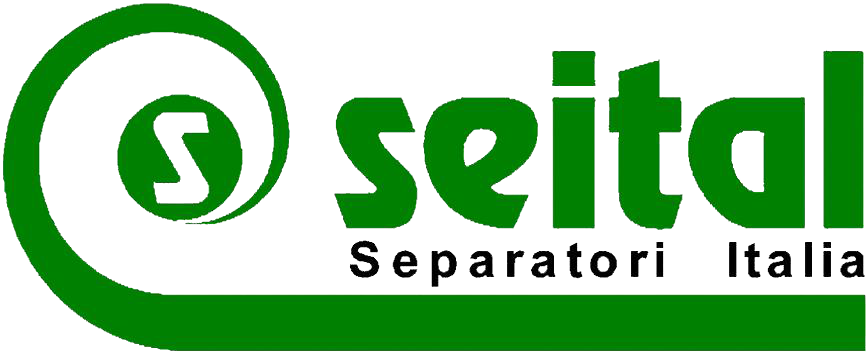 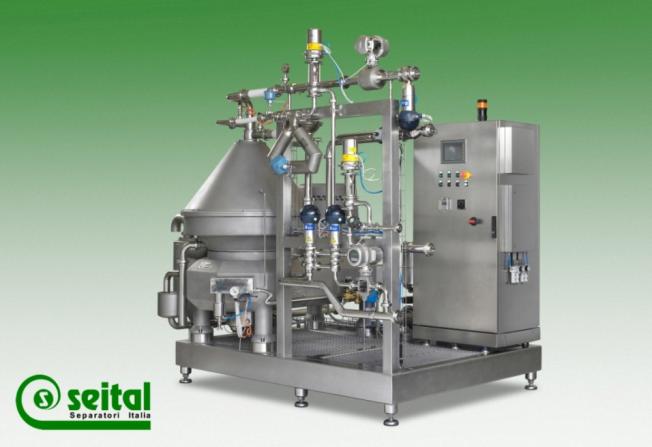 Сепараторы

Комплектующие
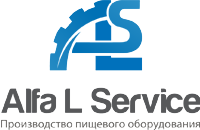 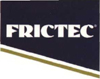 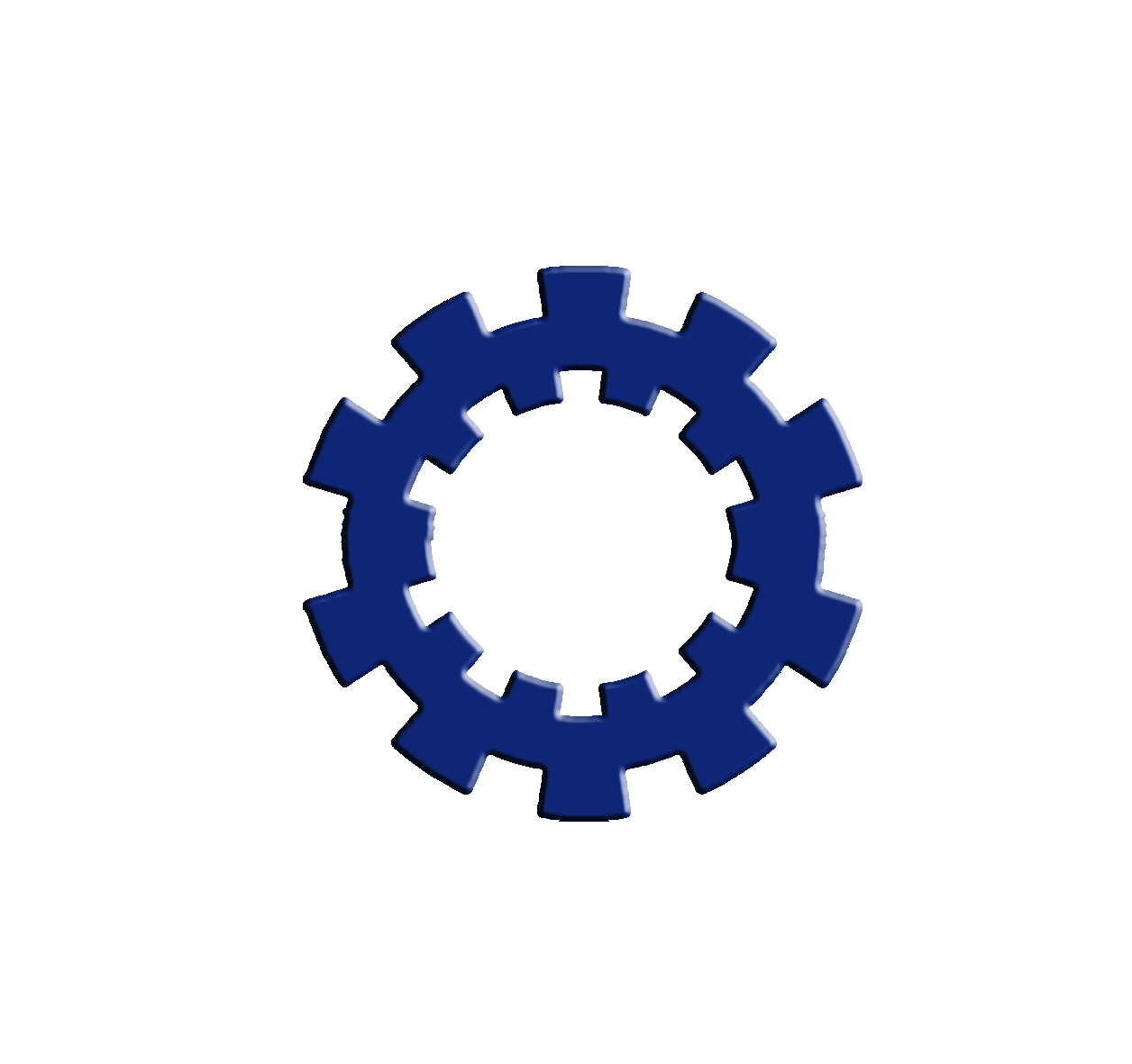 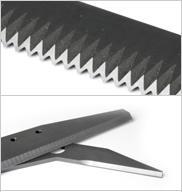 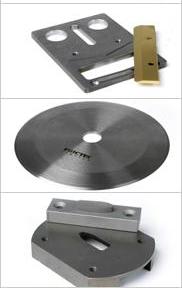 Производственные ножи
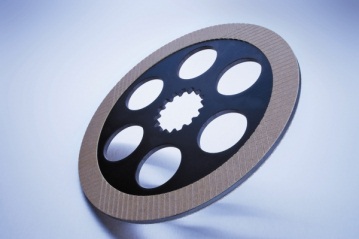 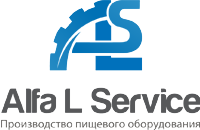 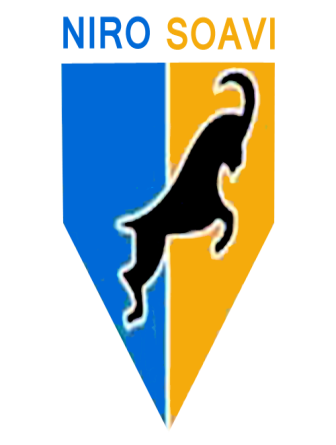 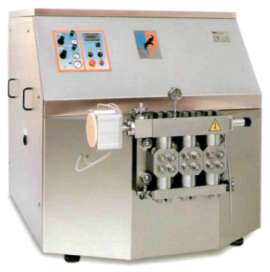 Запасные части
Гомогенизаторы
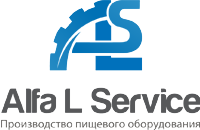 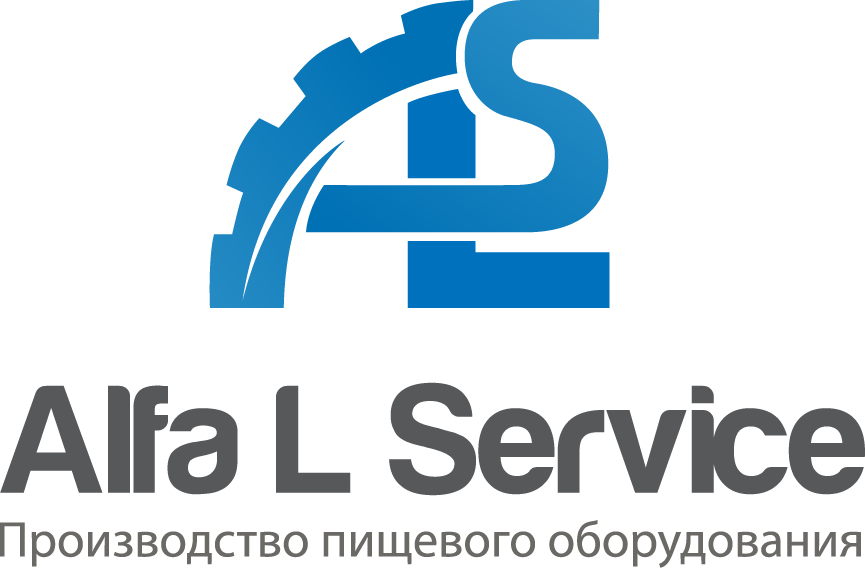 Собственное производство
Охладители/нагреватели
Пастеризаторы
Посты приемки продуктов
Станции СИП
Системы распределения потоков
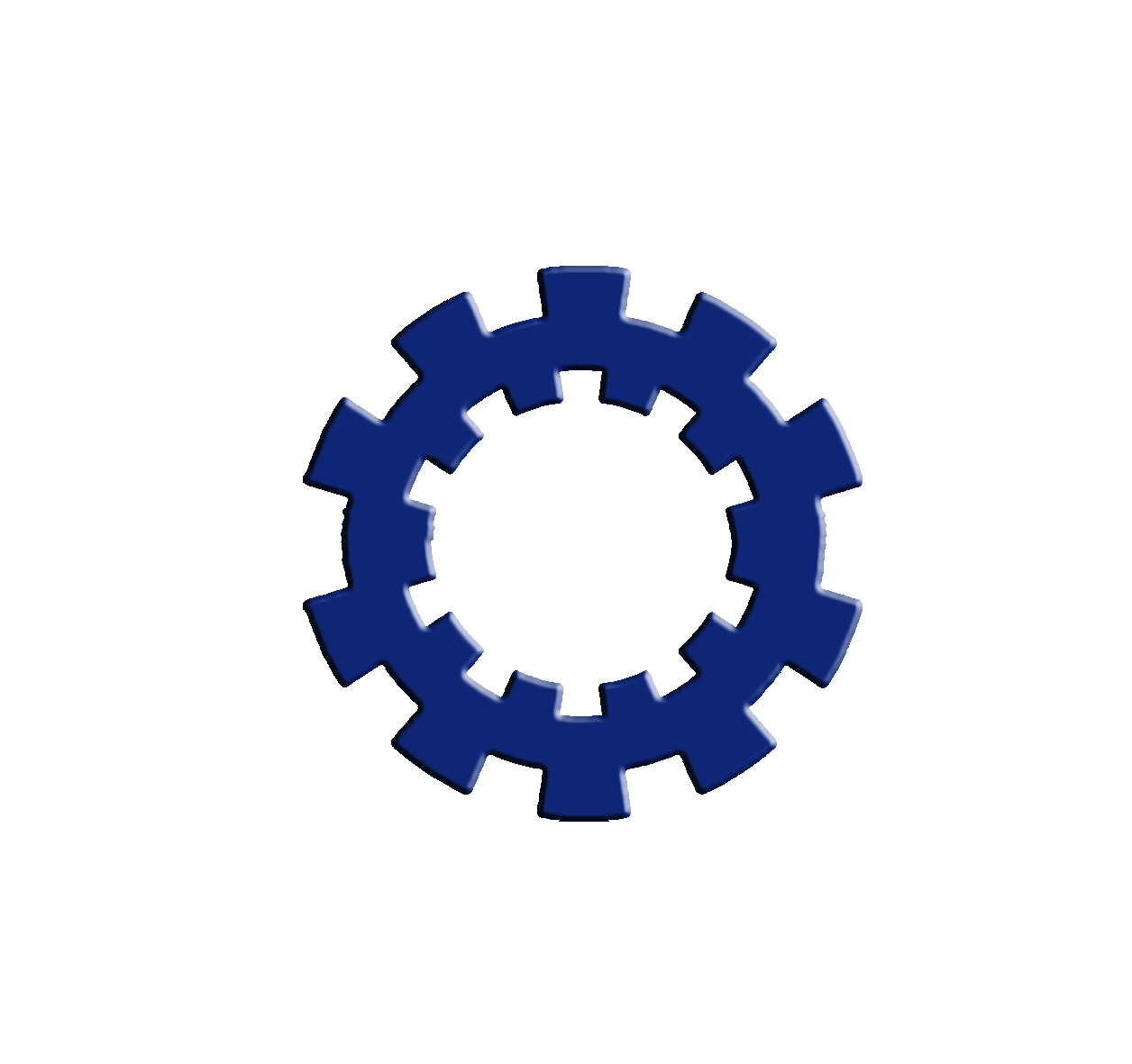 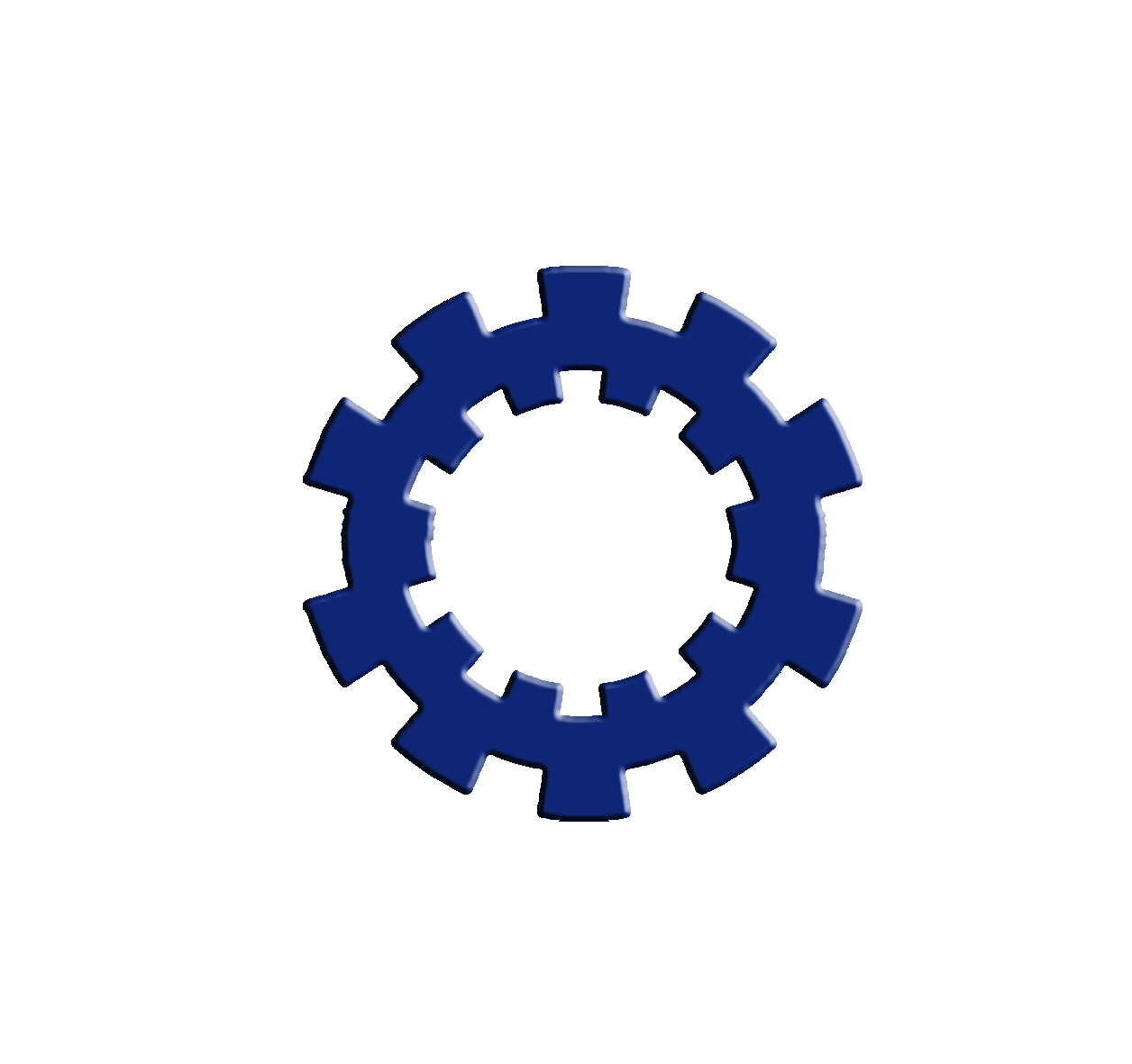 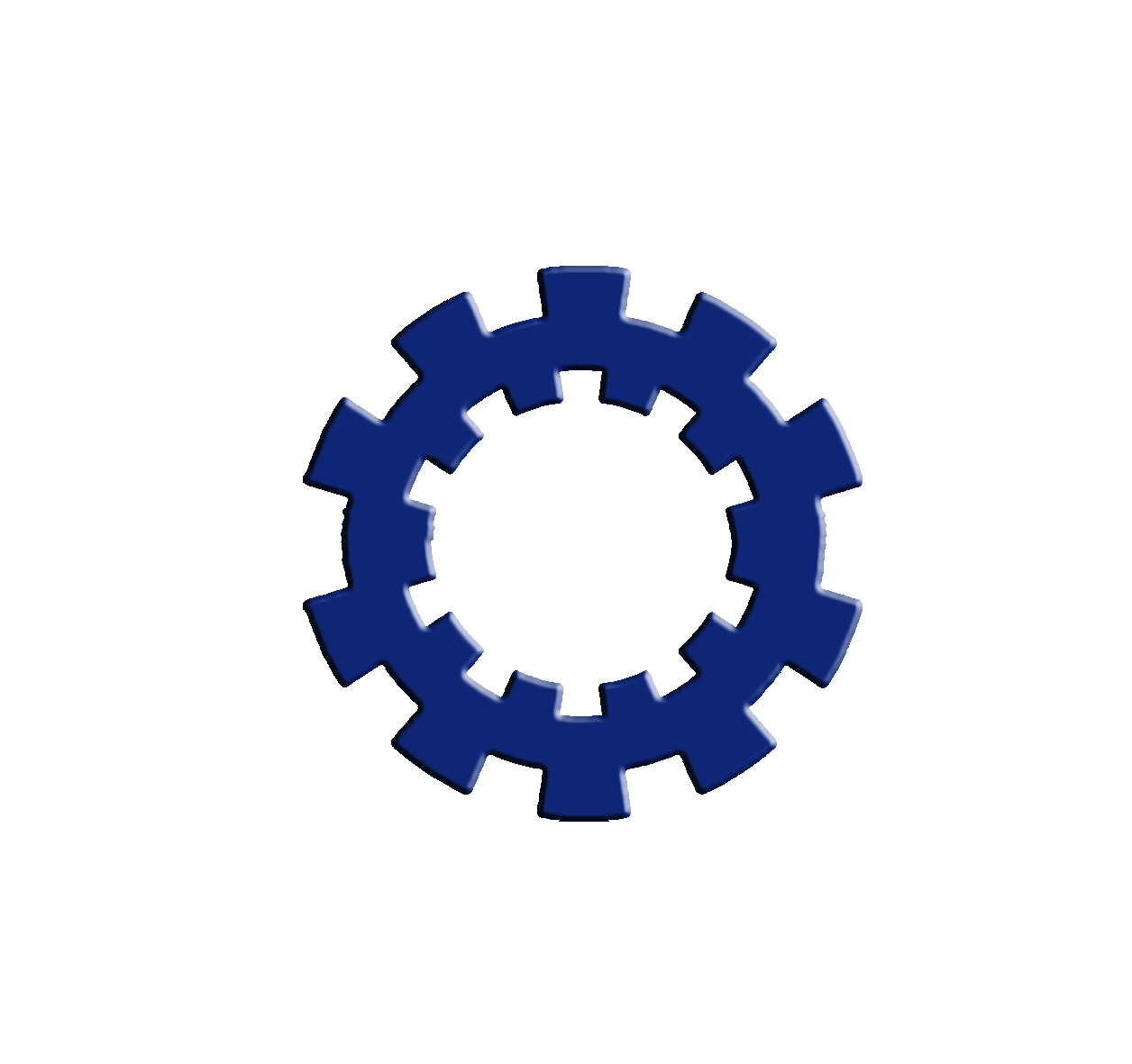 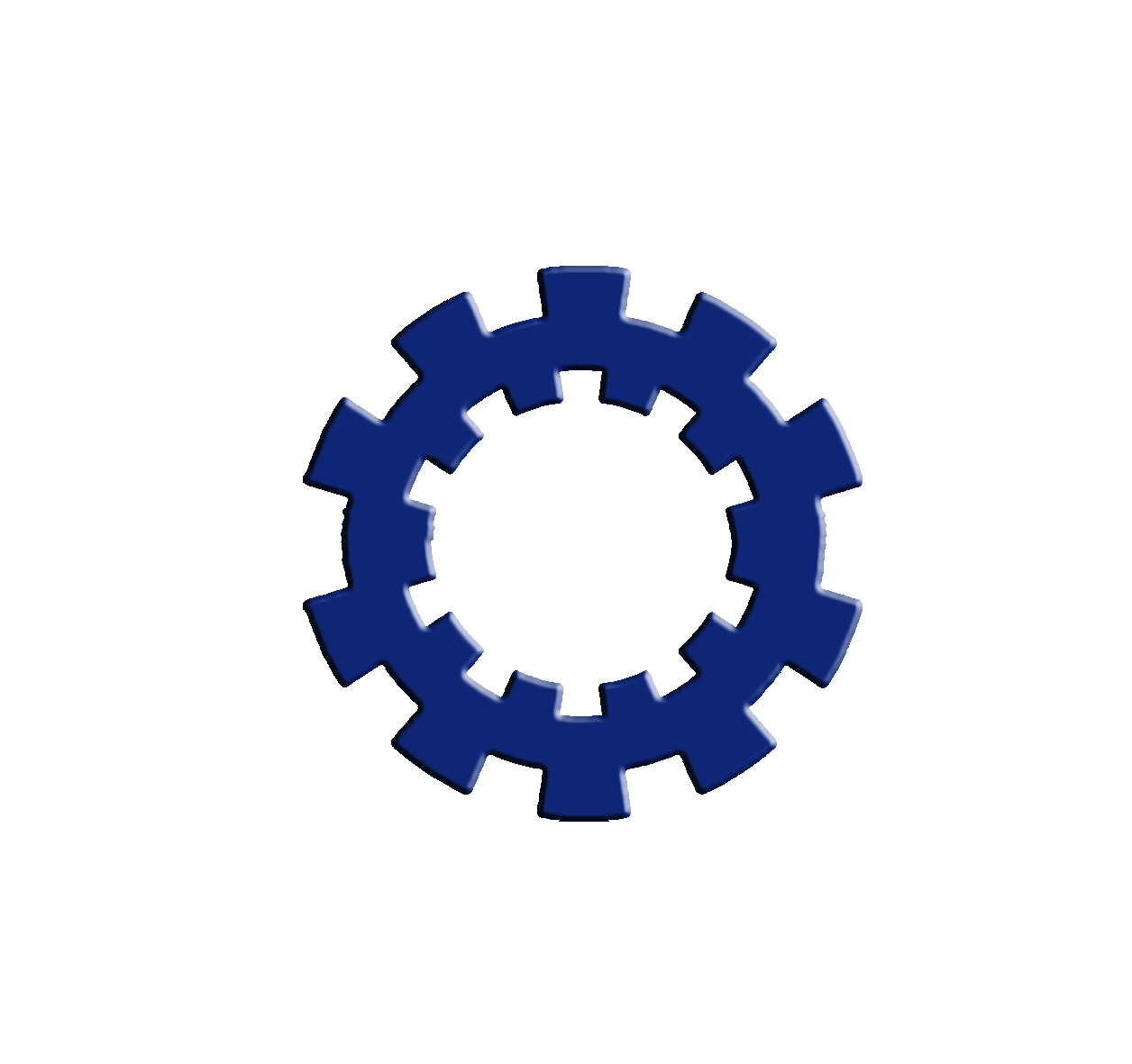 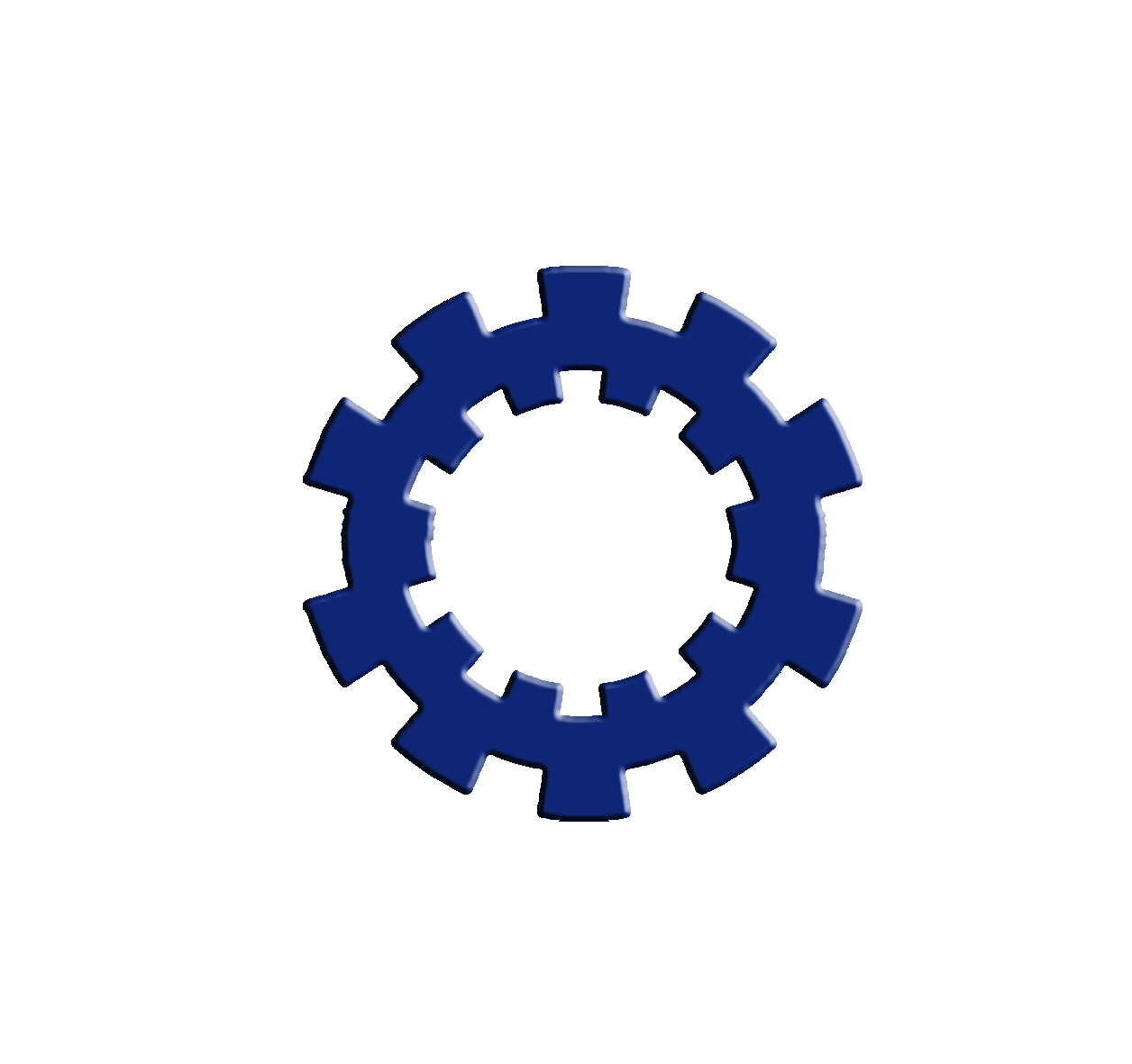 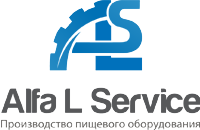 Охладители/нагреватели
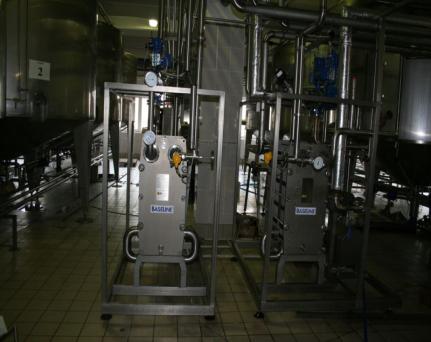 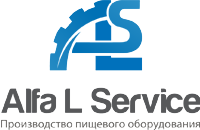 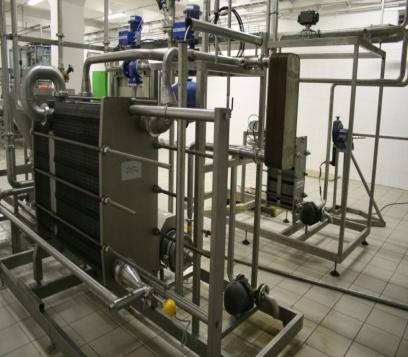 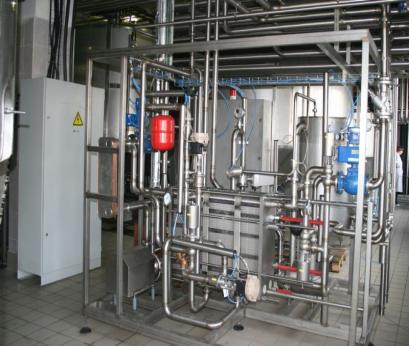 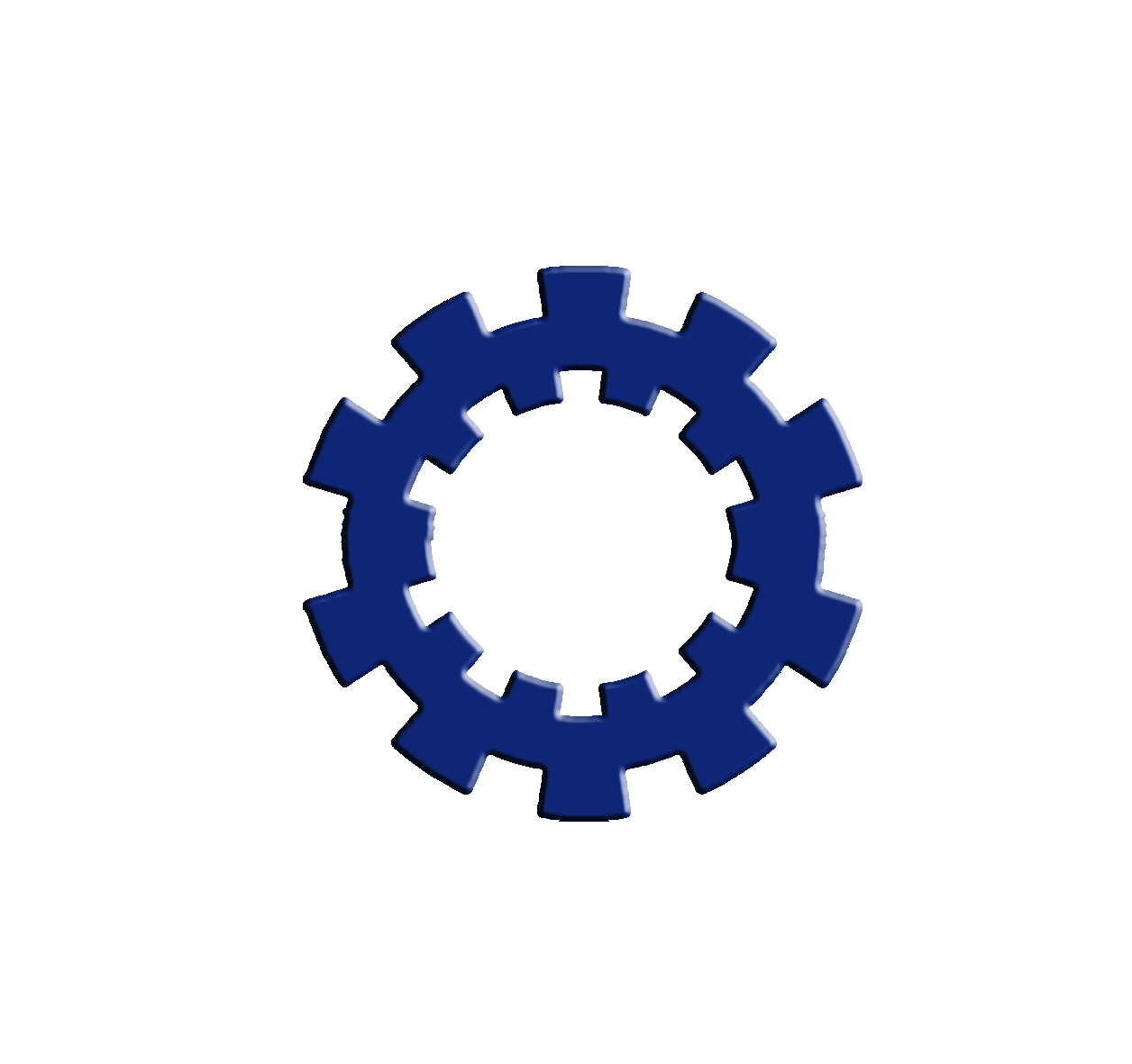 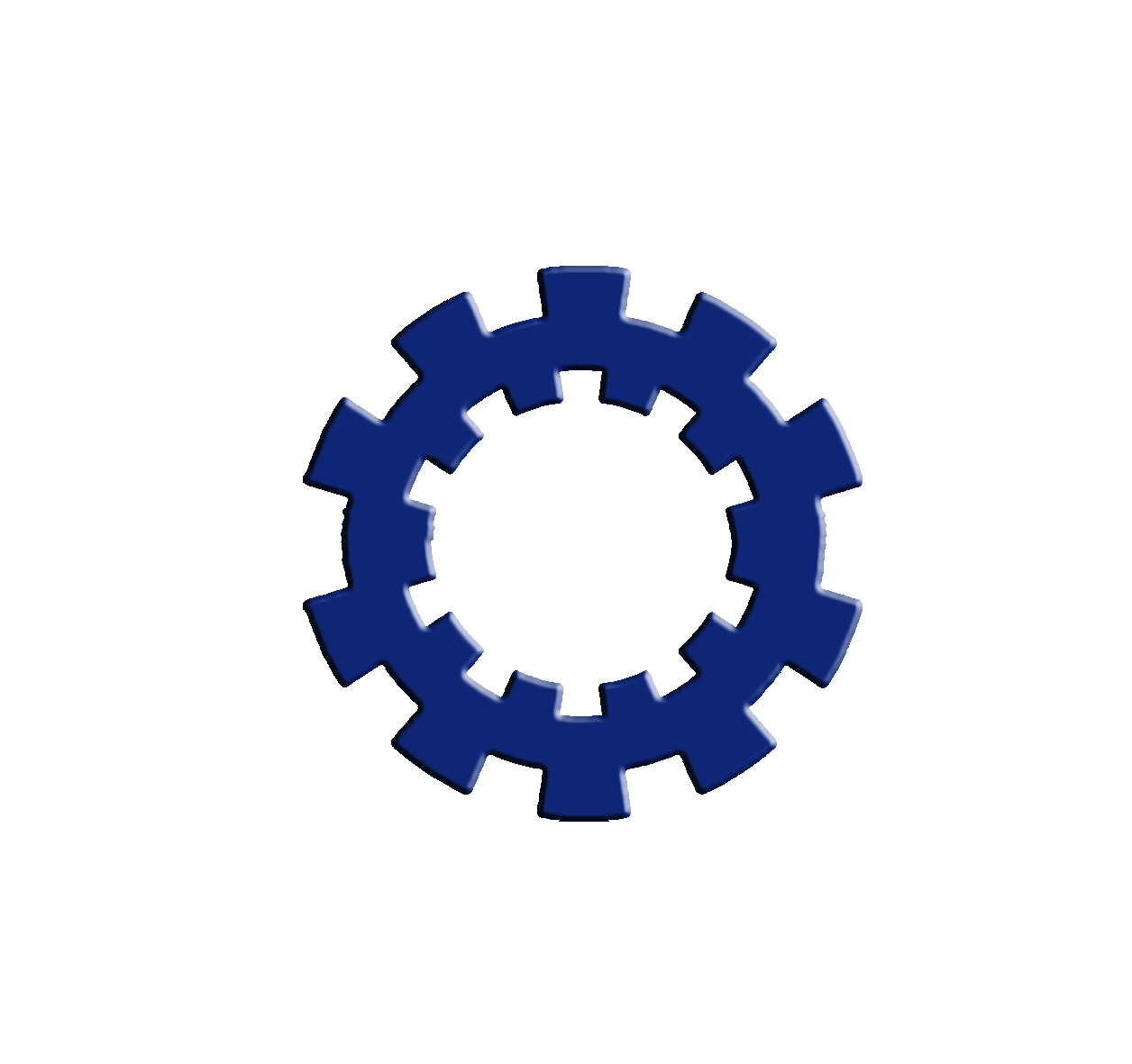 Пастеризаторы
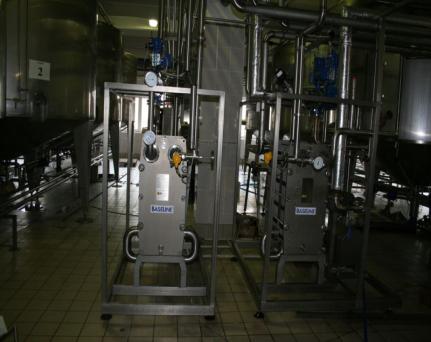 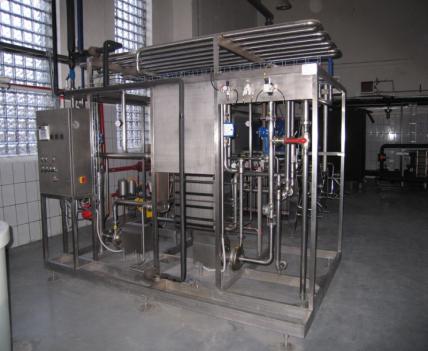 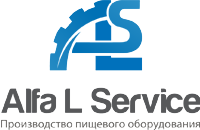 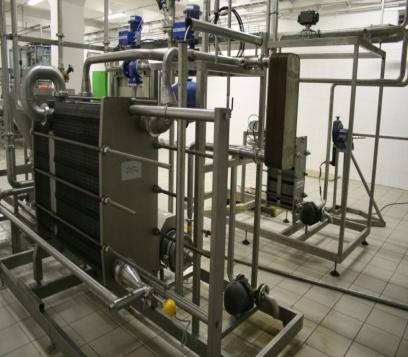 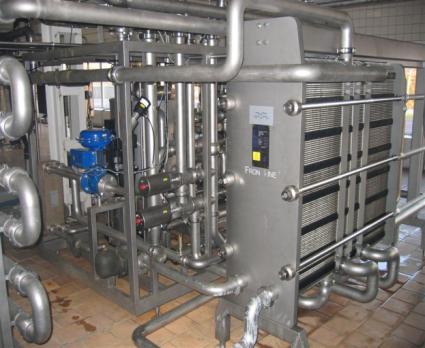 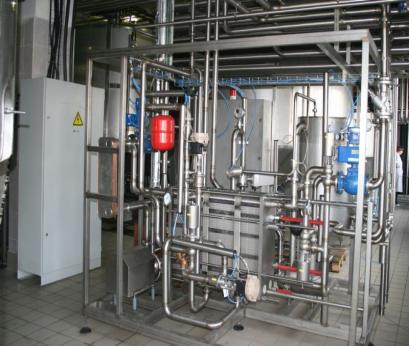 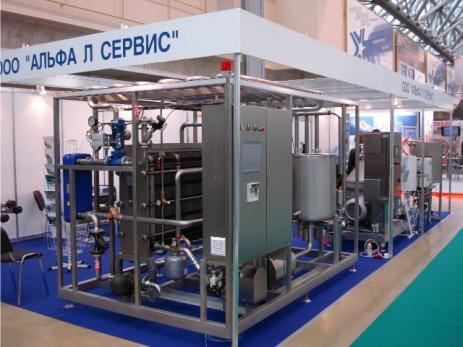 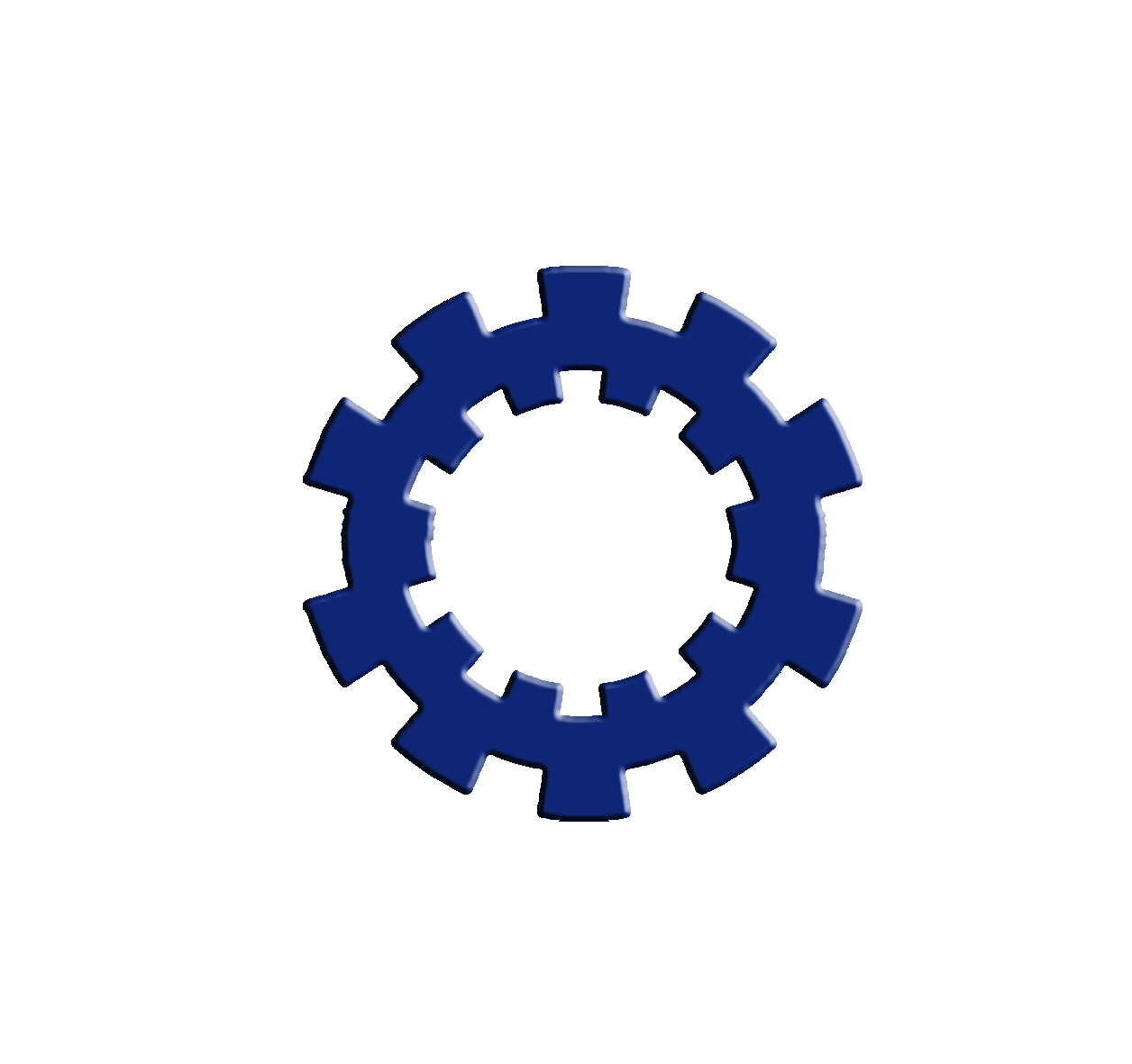 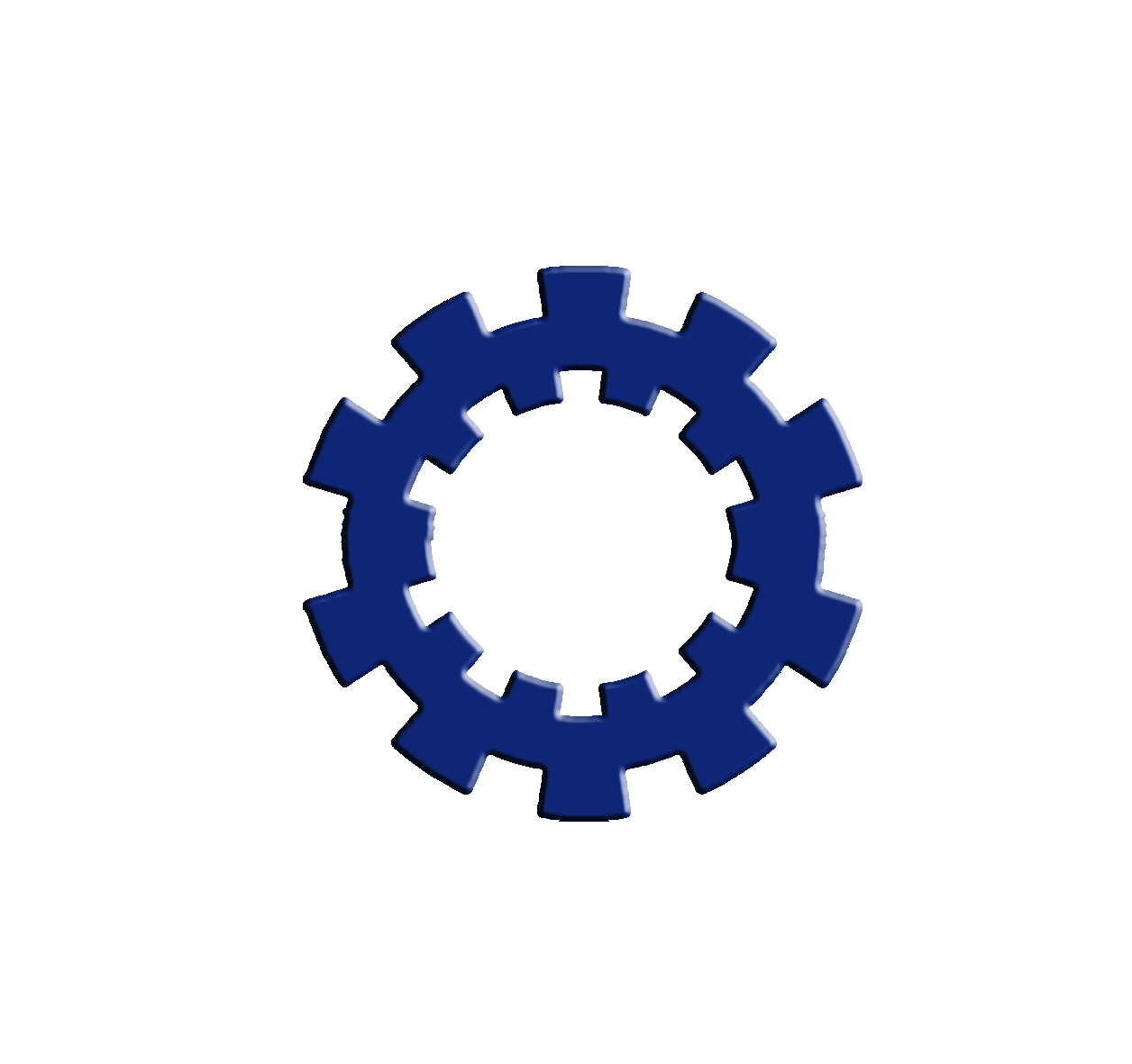 Посты приемки продуктов
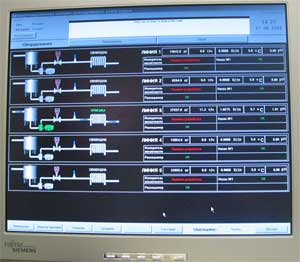 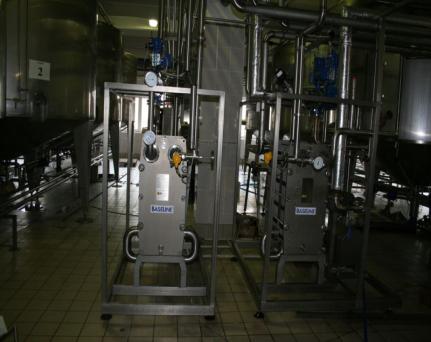 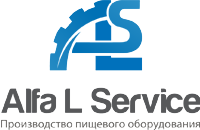 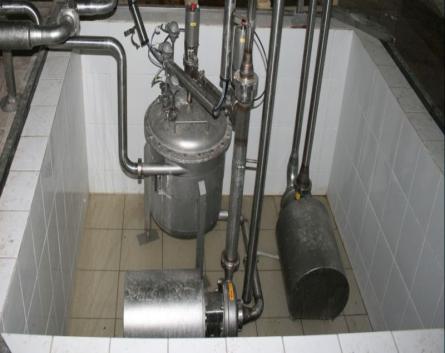 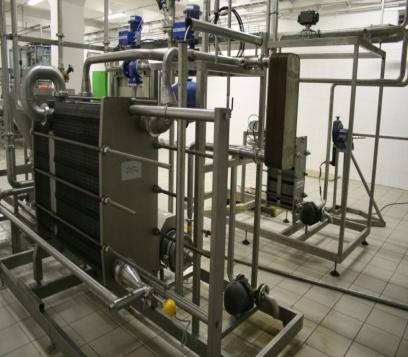 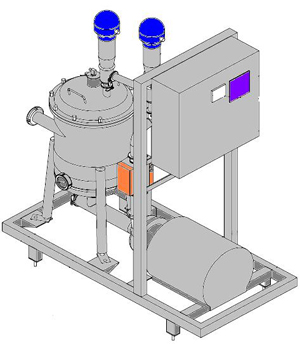 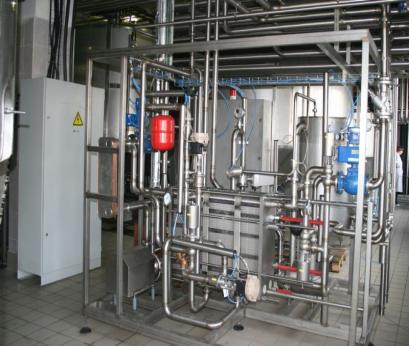 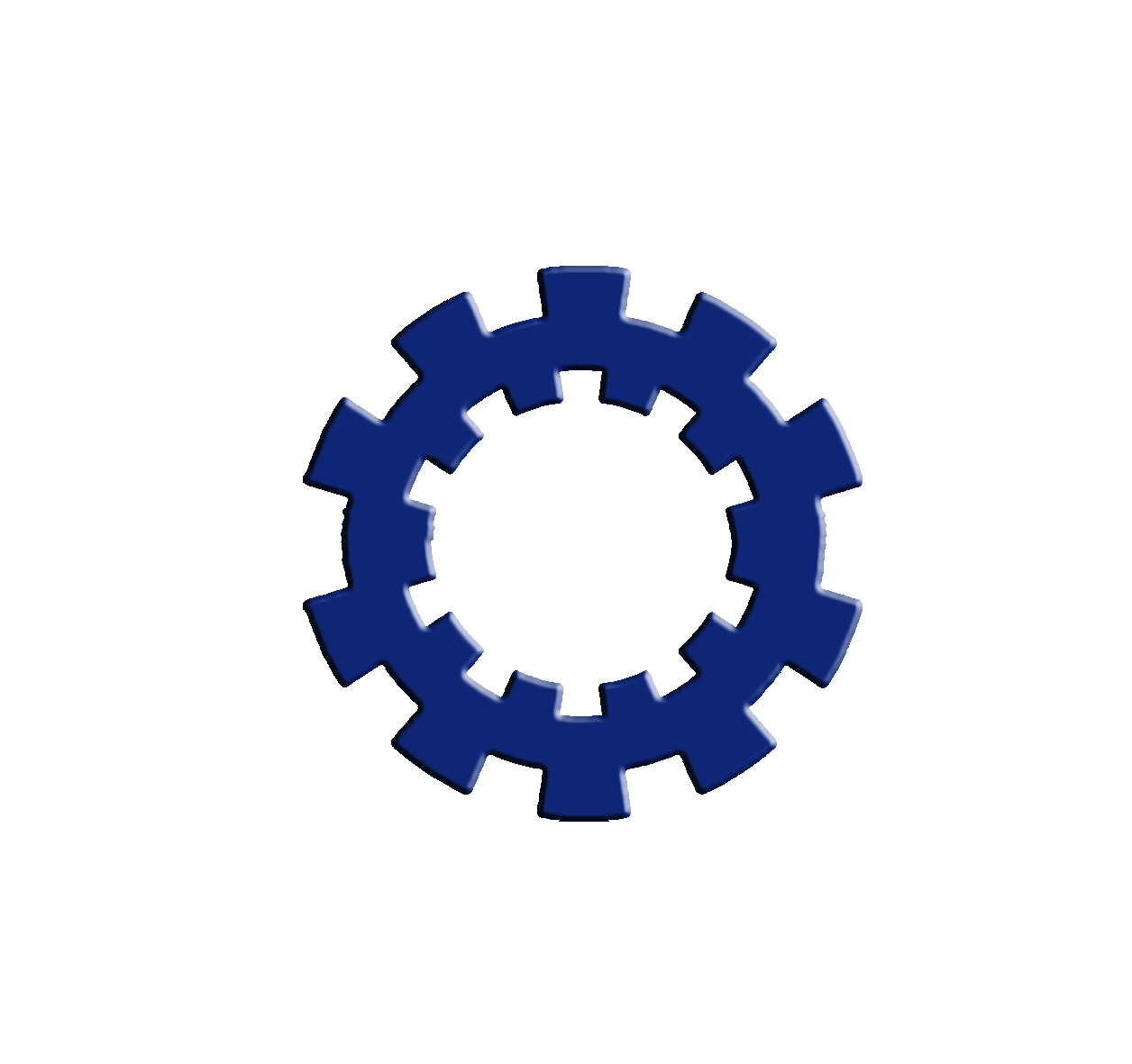 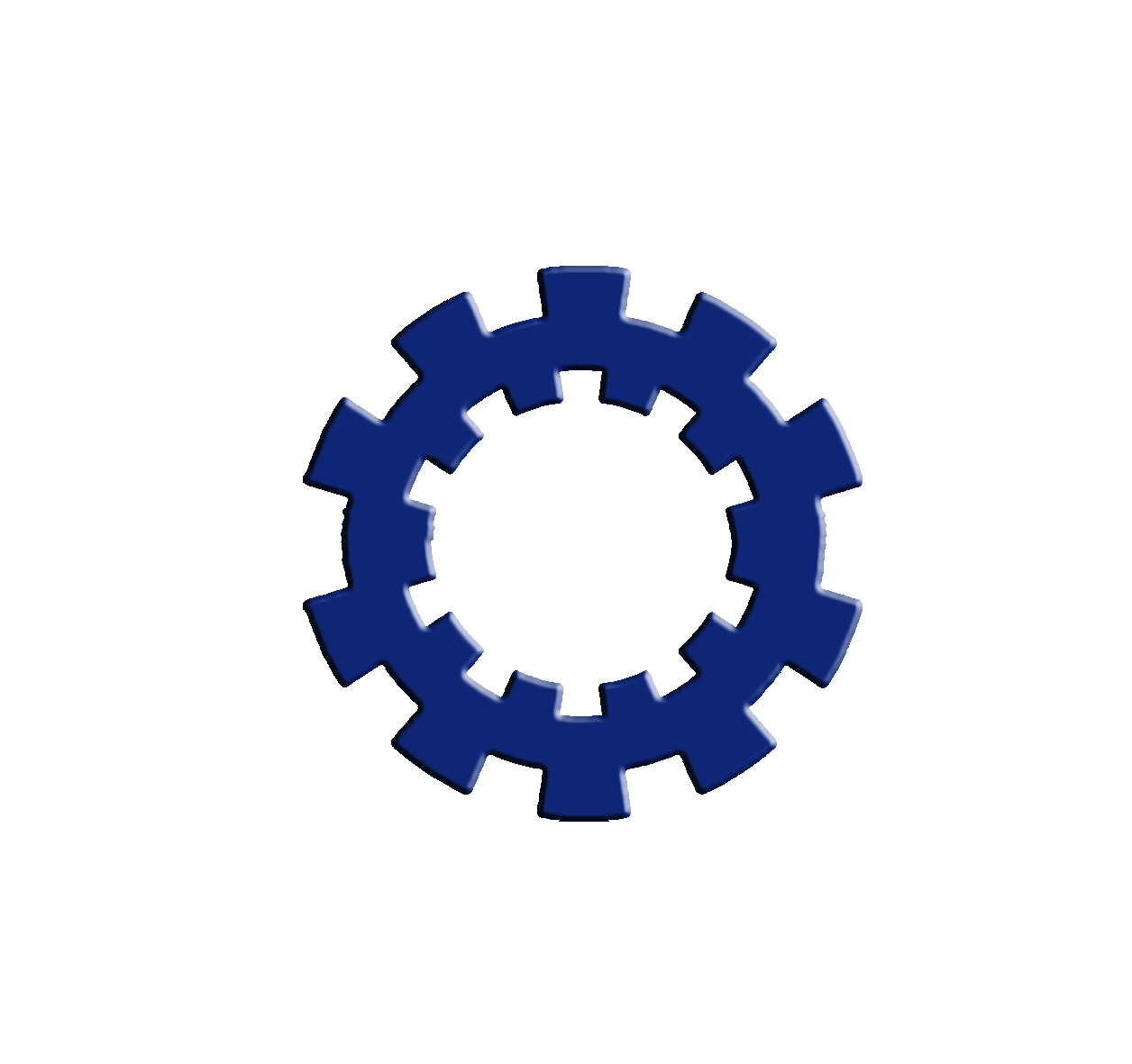 Станции СИП
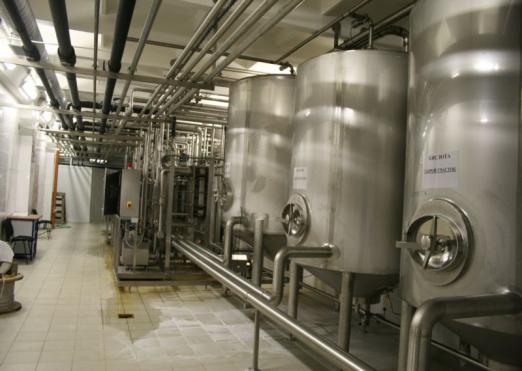 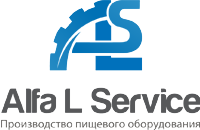 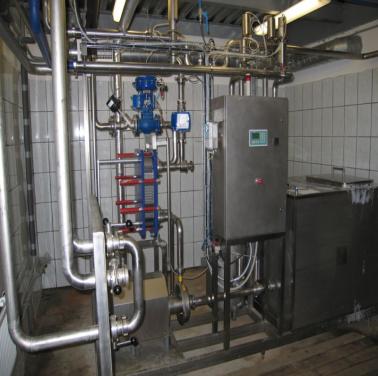 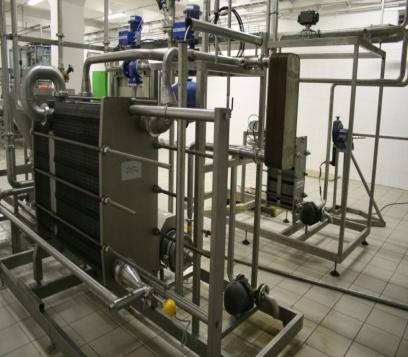 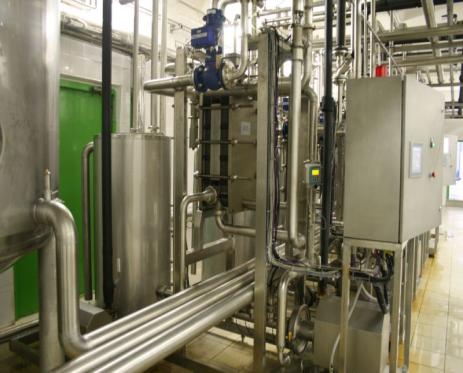 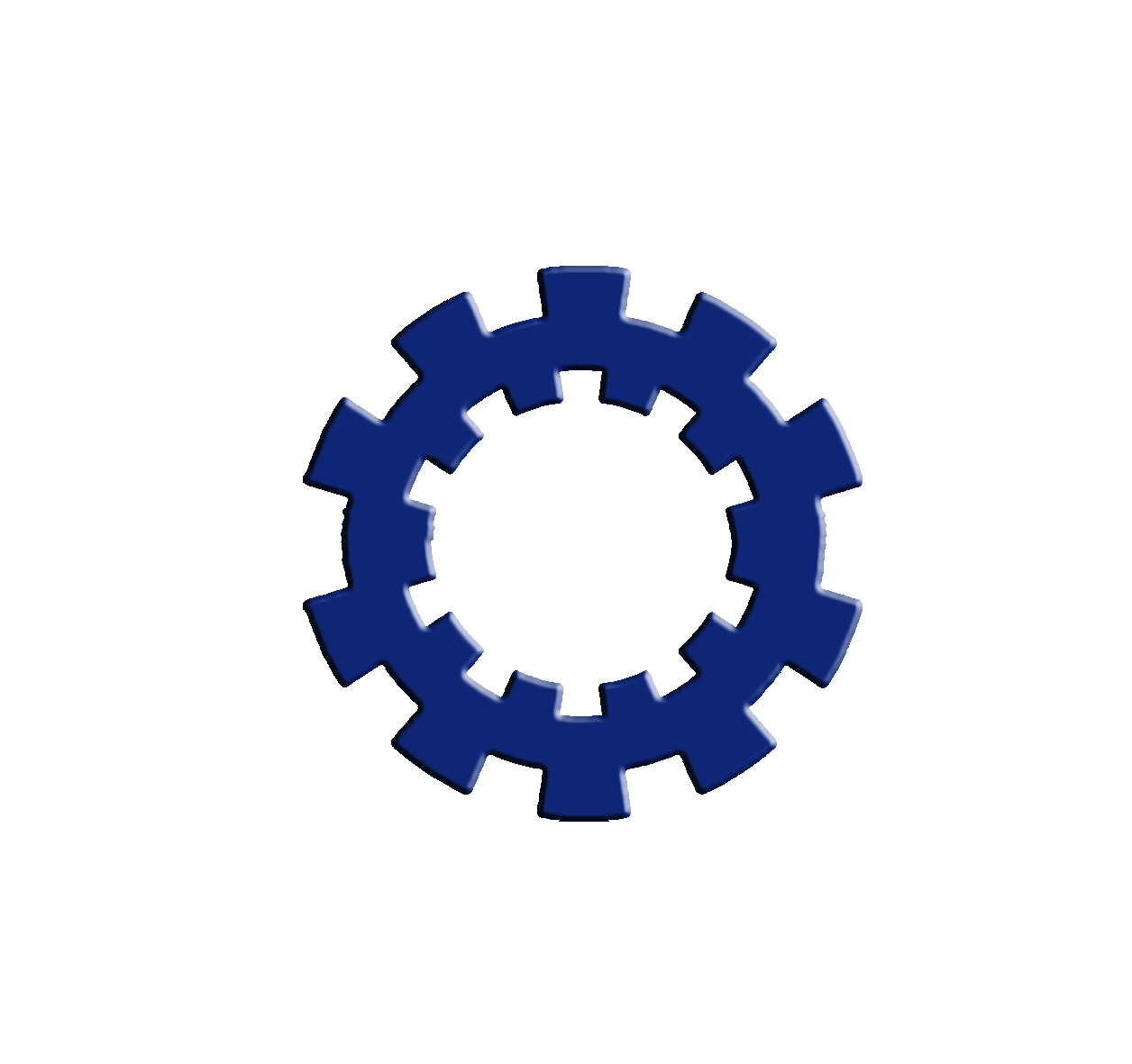 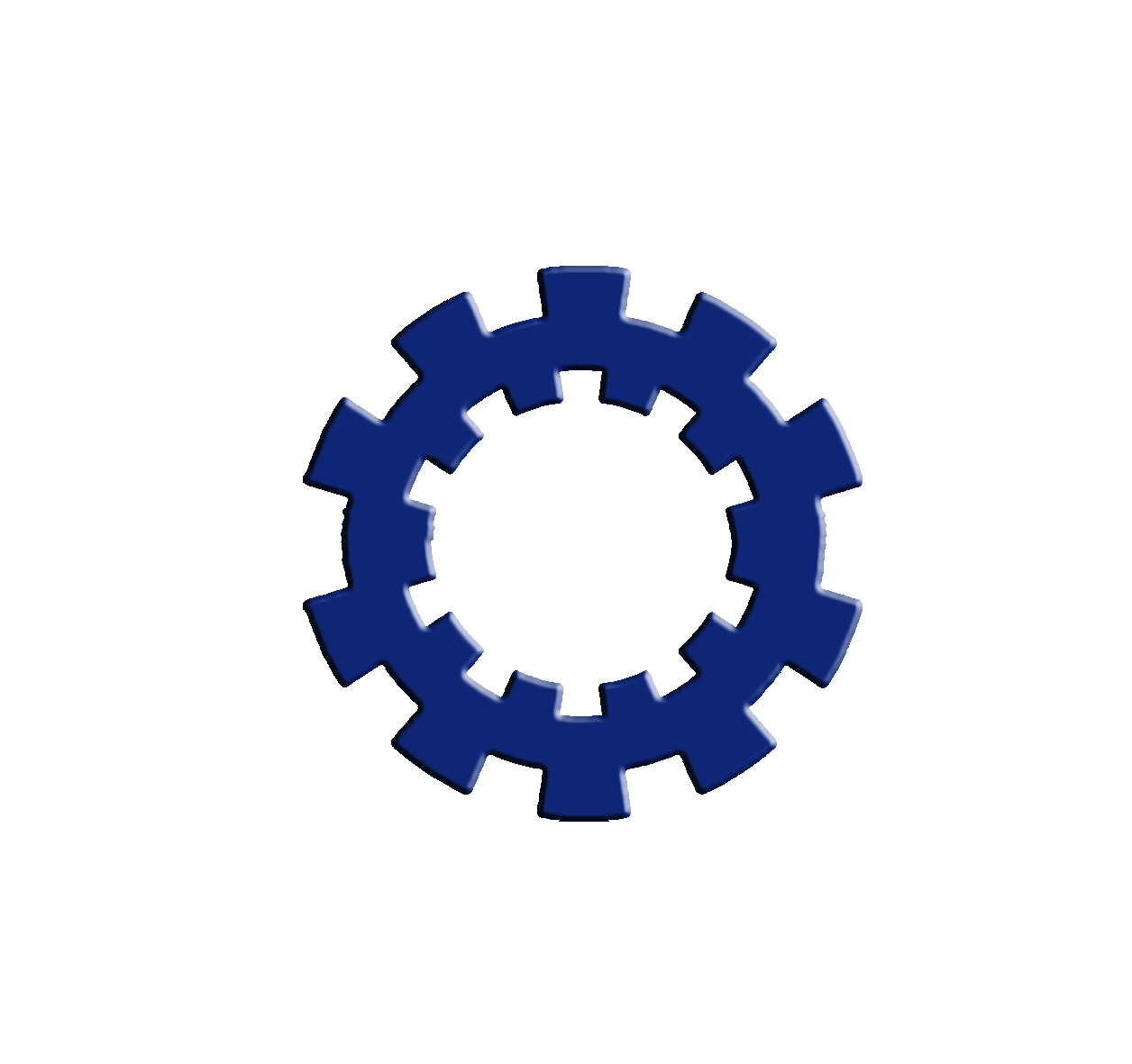 Системы распределения потоков
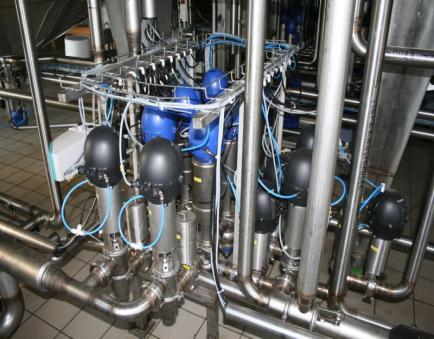 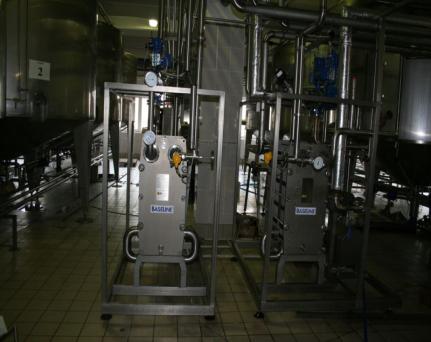 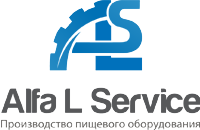 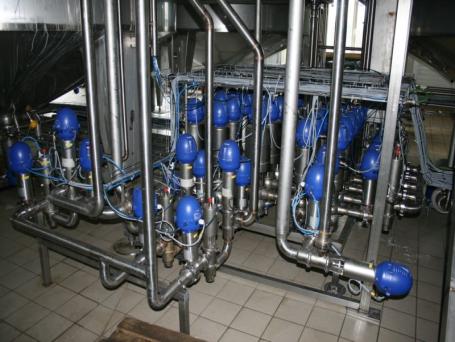 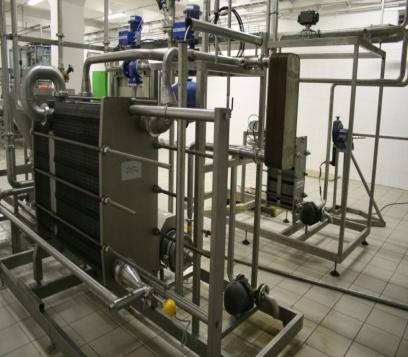 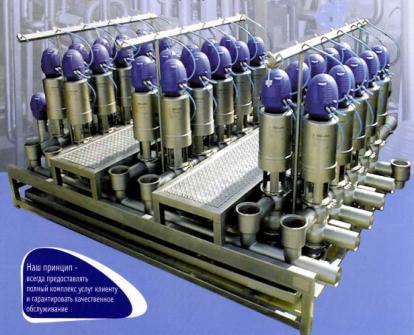 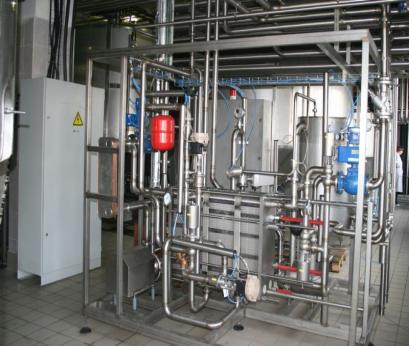 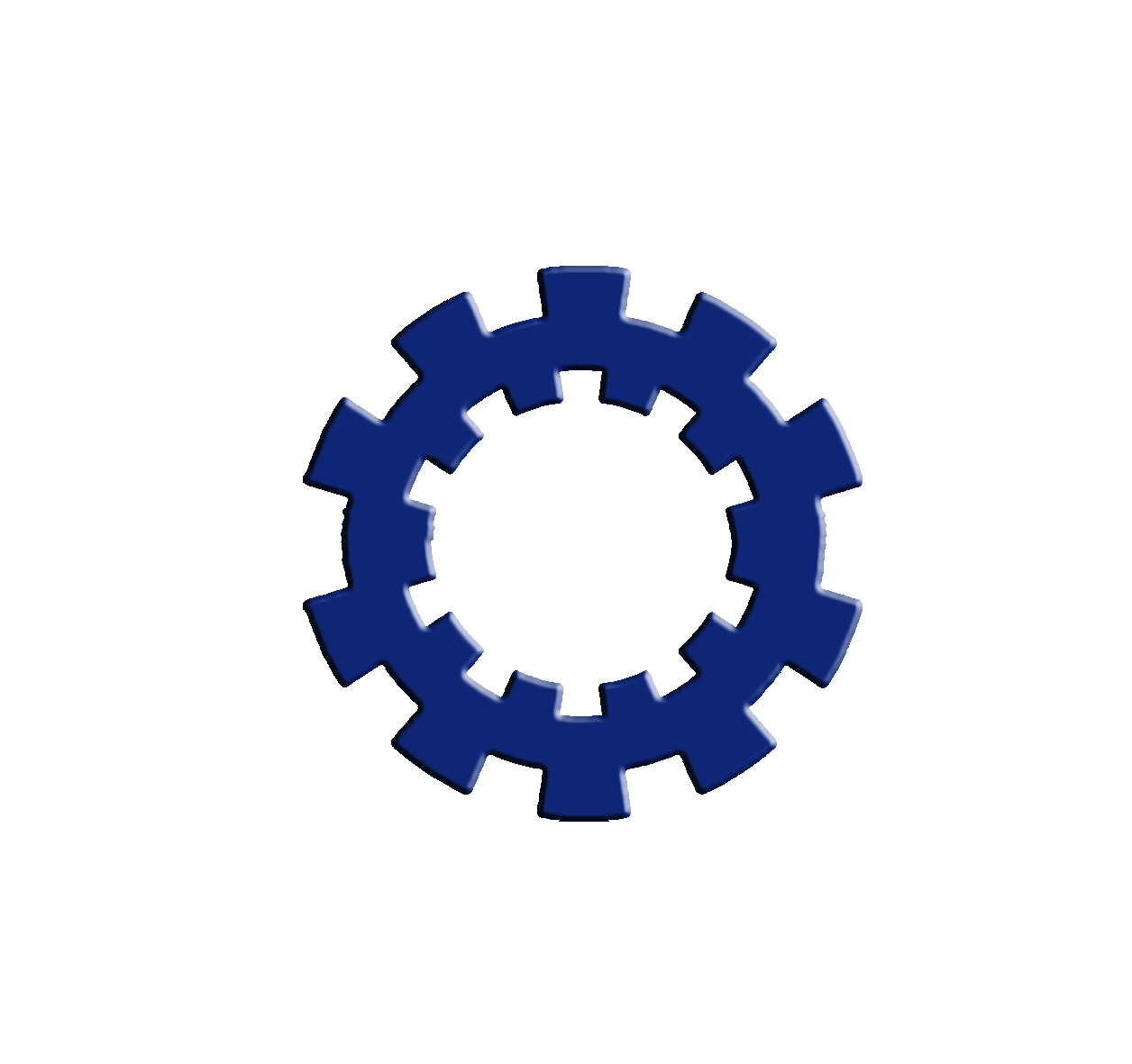 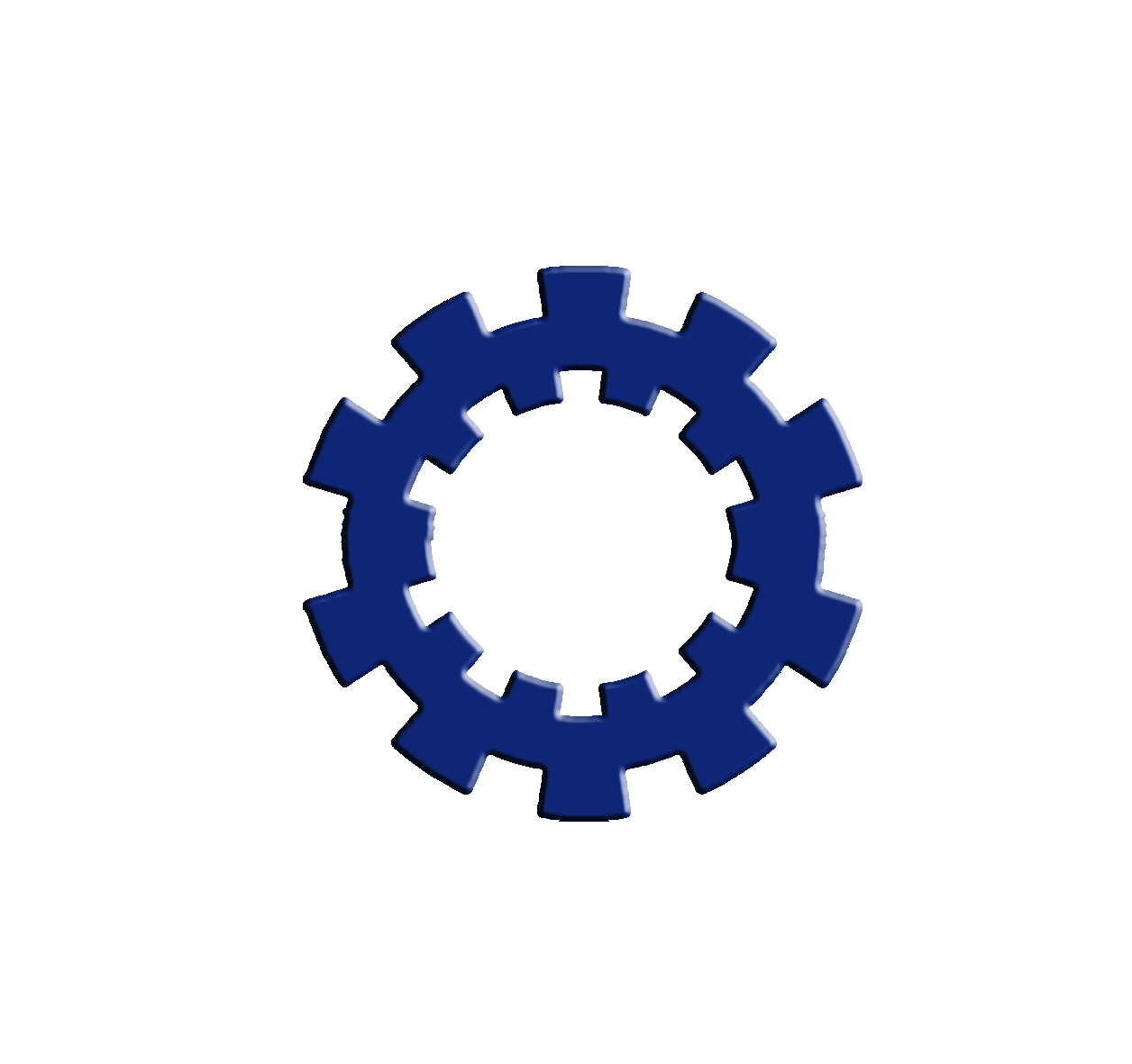 Установка любого оборудования
по вашим требованиям
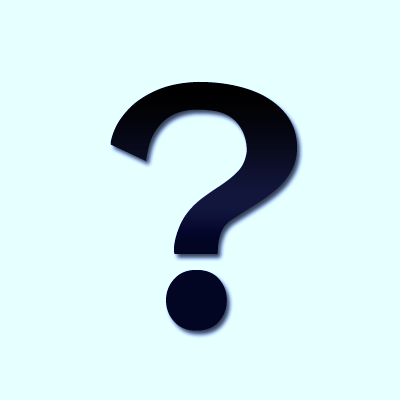 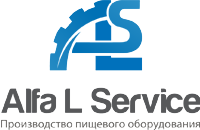 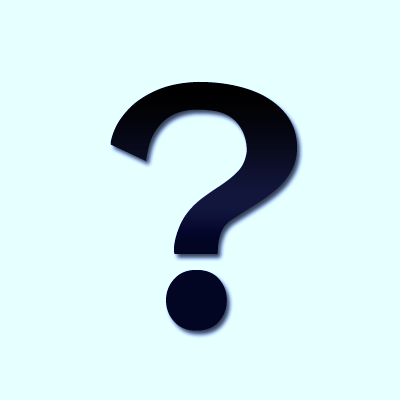 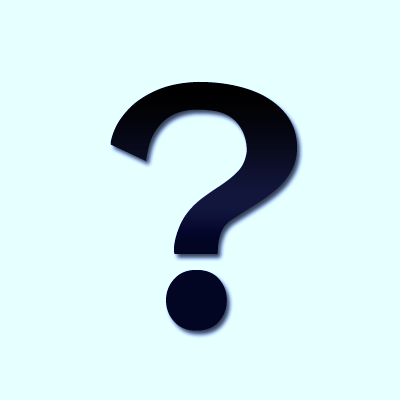 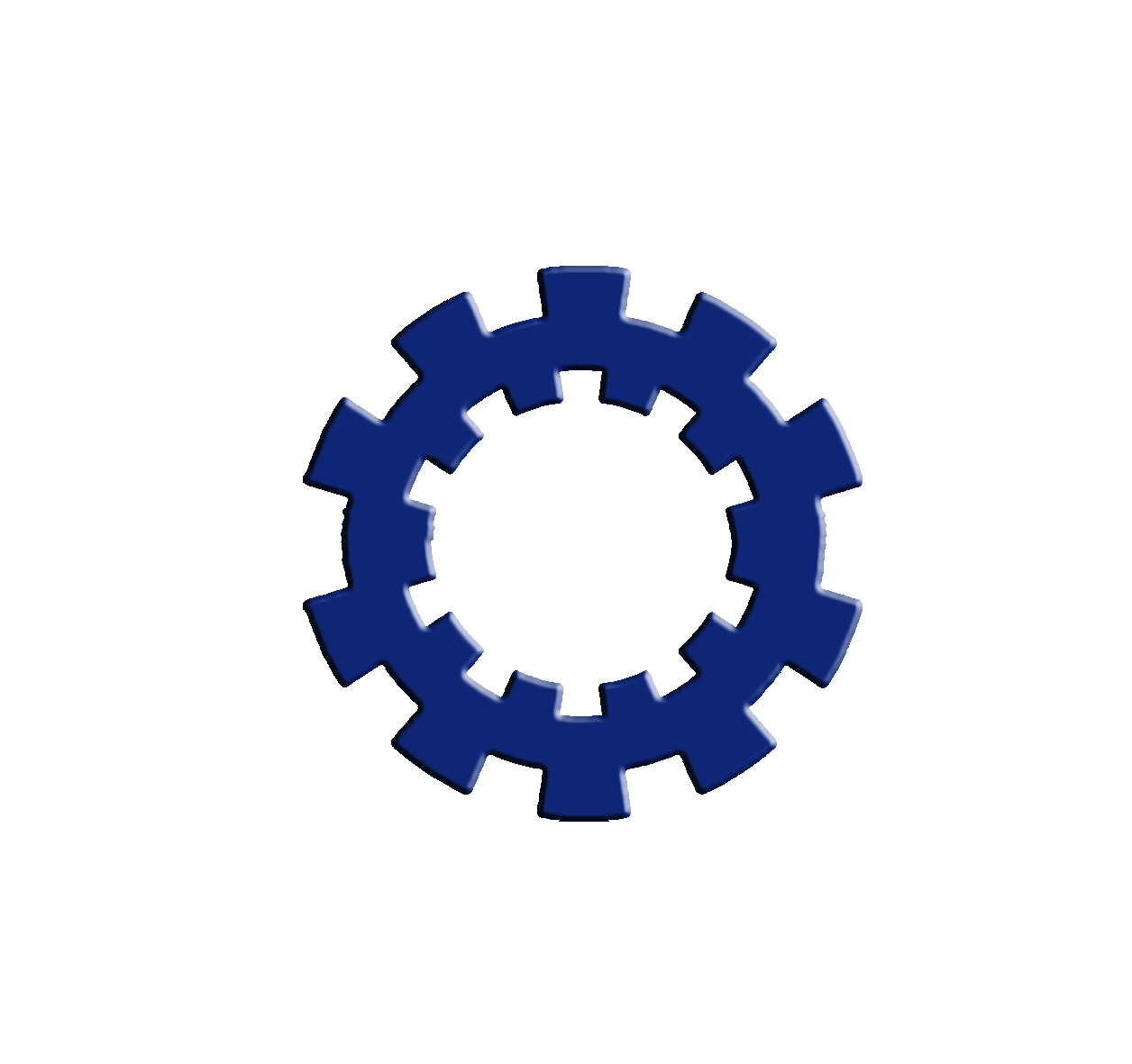 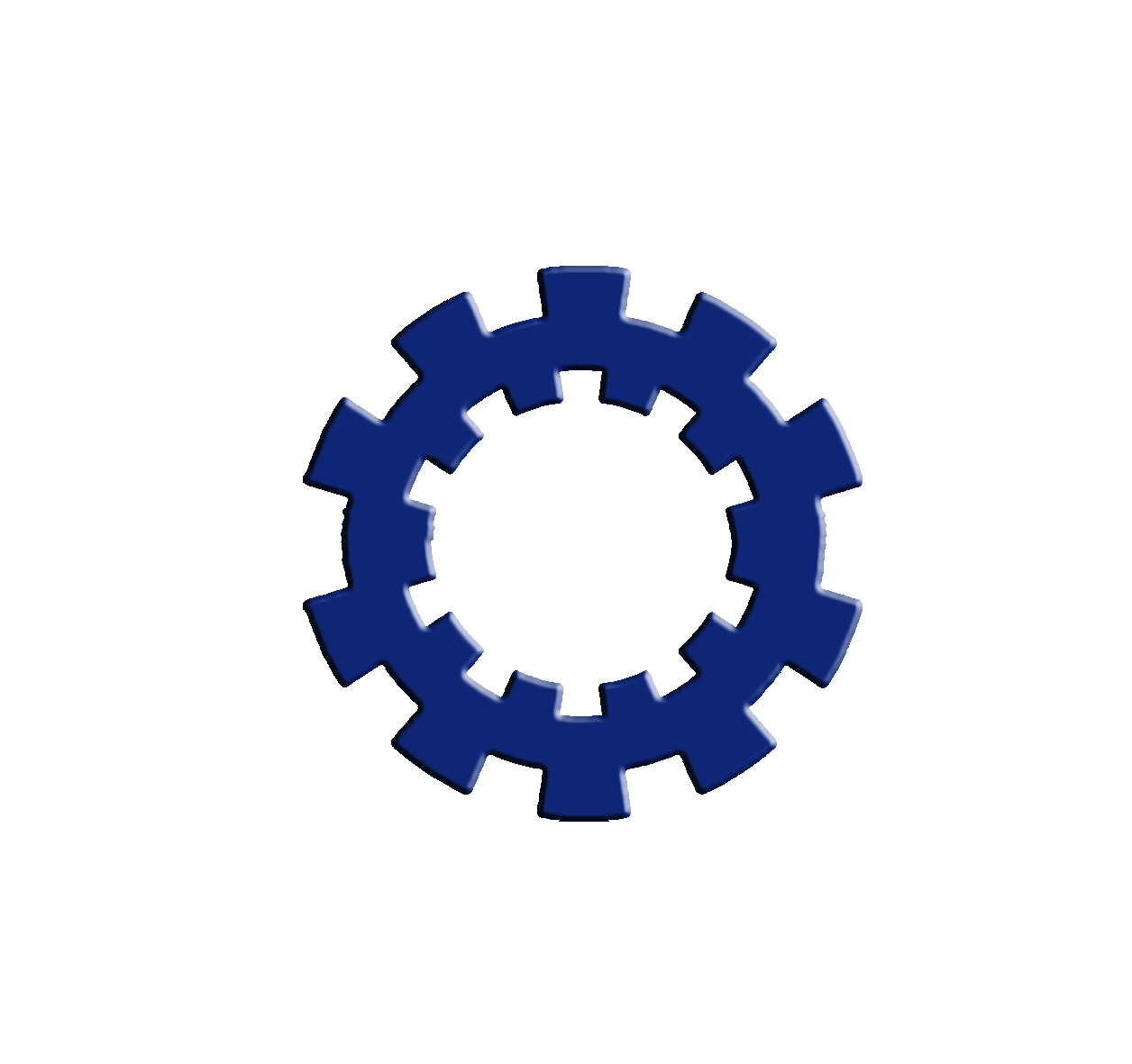 Наши заказчики
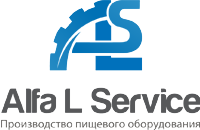 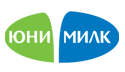 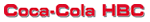 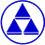 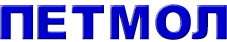 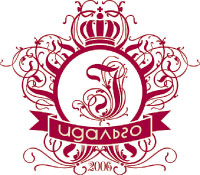 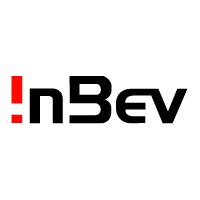 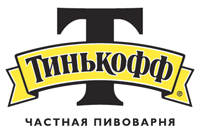 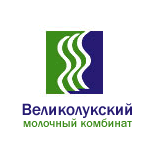 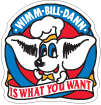 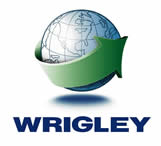 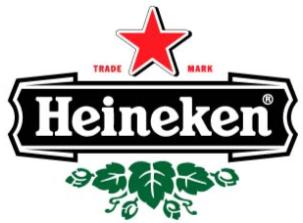 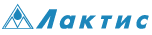 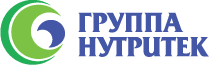 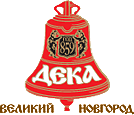 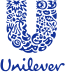 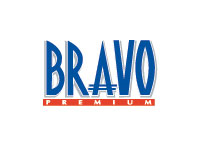 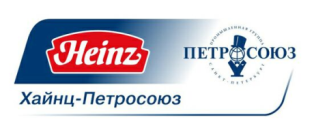 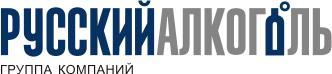 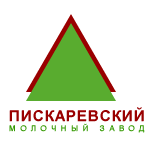 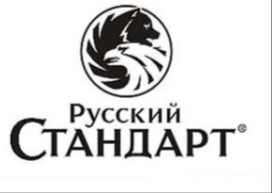 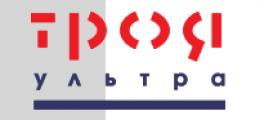 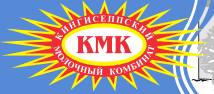 С нами выгодно!
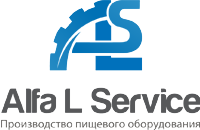 Широкий спектр услуг


Гибкий подход


Надежные партнеры


Большая территория охвата
Наши заказчики – наши друзья!
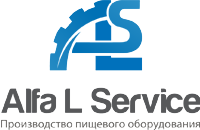 Широкий спектр услуг


Гибкий подход


Надежные партнеры


Большая территория охвата
Одна компания заменит Вам множество
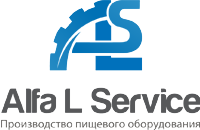 Широкий спектр услуг


Гибкий подход


Надежные партнеры


Большая территория охвата
Максимальный
 учет Ваших желаний
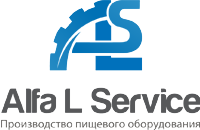 Широкий спектр услуг


Гибкий подход


Надежные партнеры


Большая территория охвата
Гарантия качественного оборудования
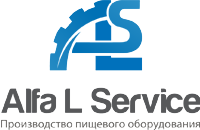 Широкий спектр услуг


Гибкий подход


Надежные партнеры


Большая территория охвата
Вам не надо менять партнера, когда Вы расширяетесь
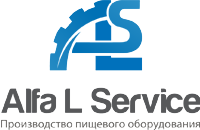 Спасибо за внимание!

Надеемся на  дальнейшее плодотворное сотрудничеств!
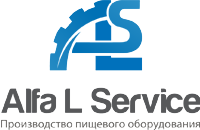